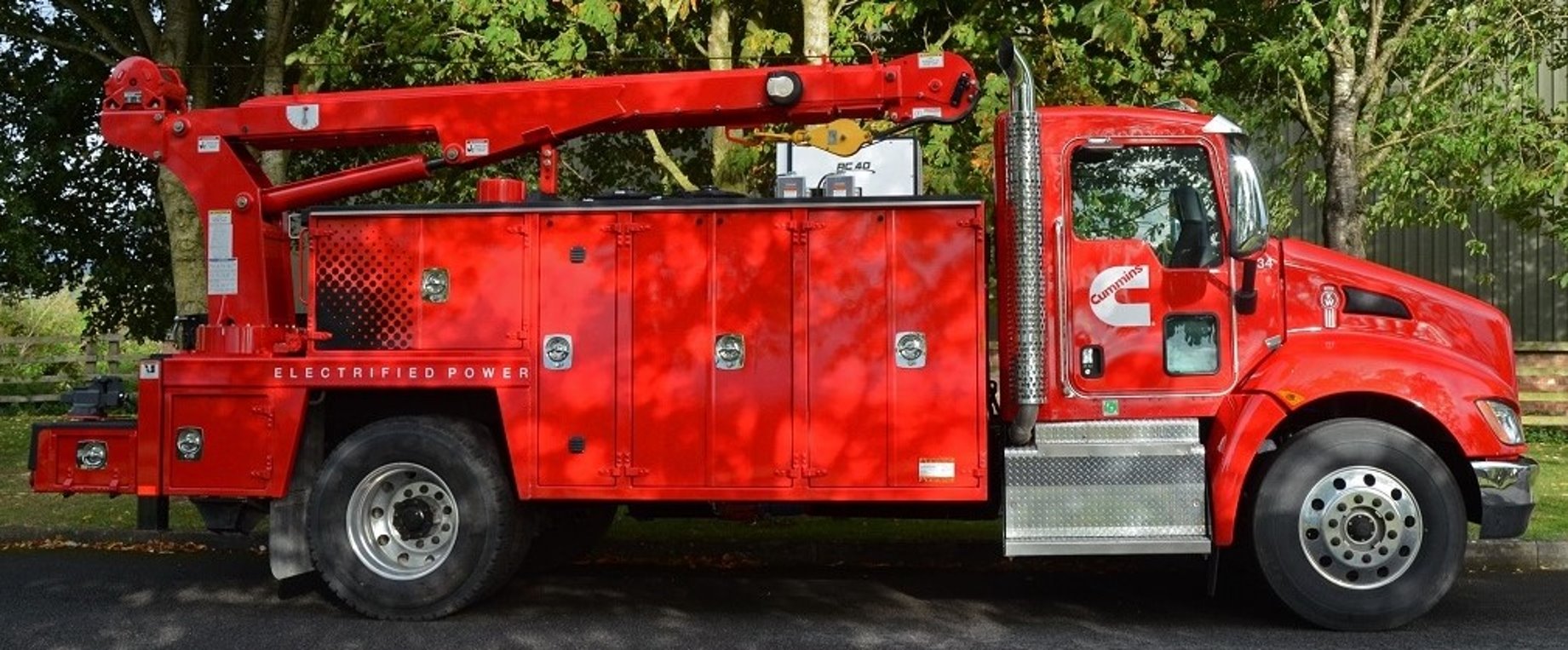 Hybrid Vehicle Battery Cooling
Team 507: Anthony Vicary | Chris Carley | Clayton Carlson | Corey Kelley | Jacob Owens
TEAM 507
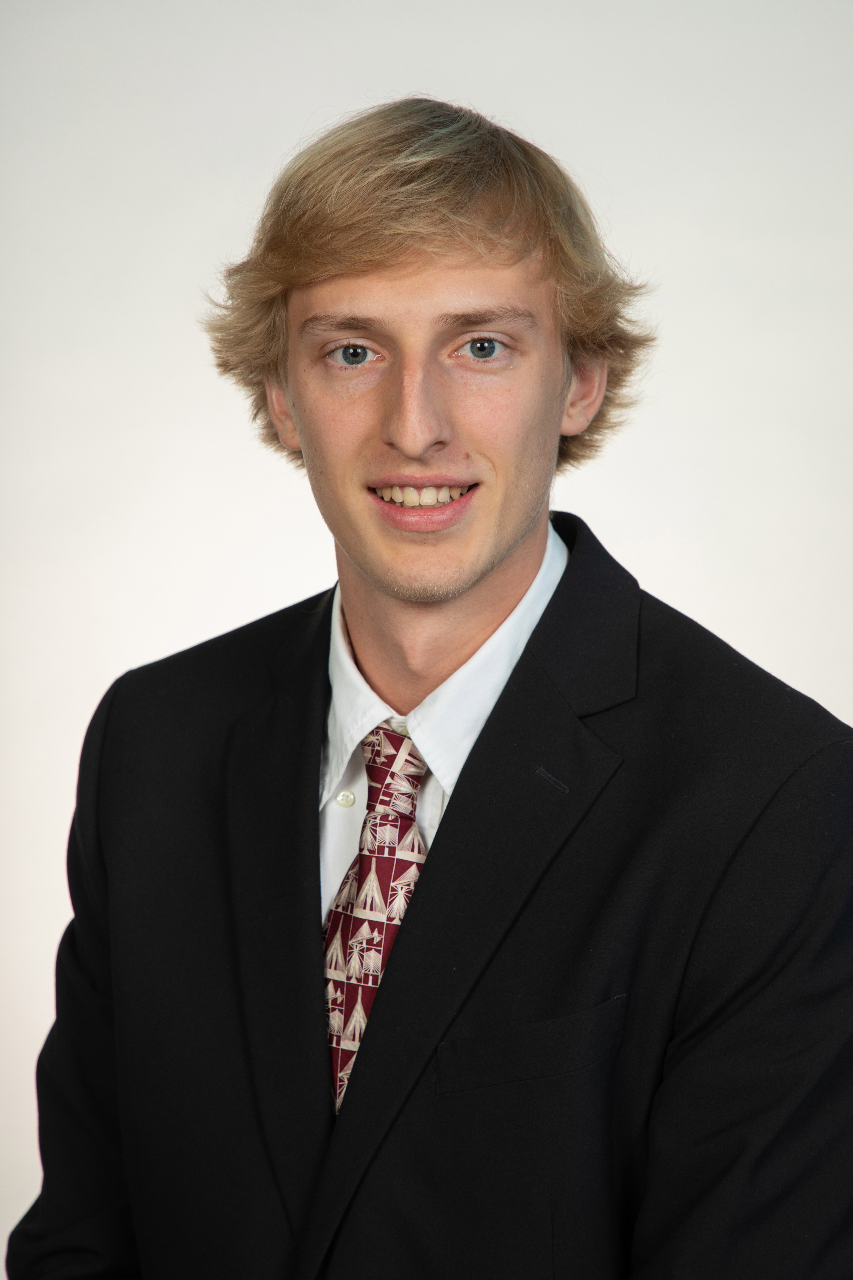 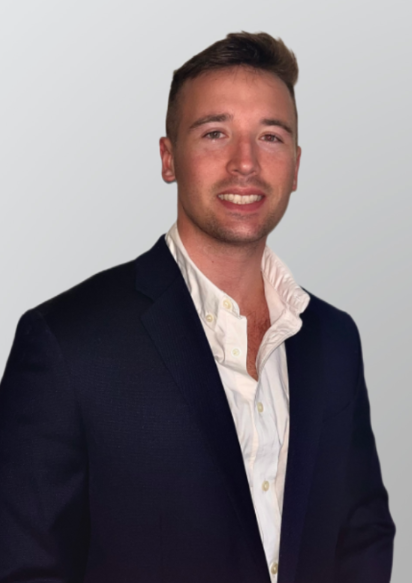 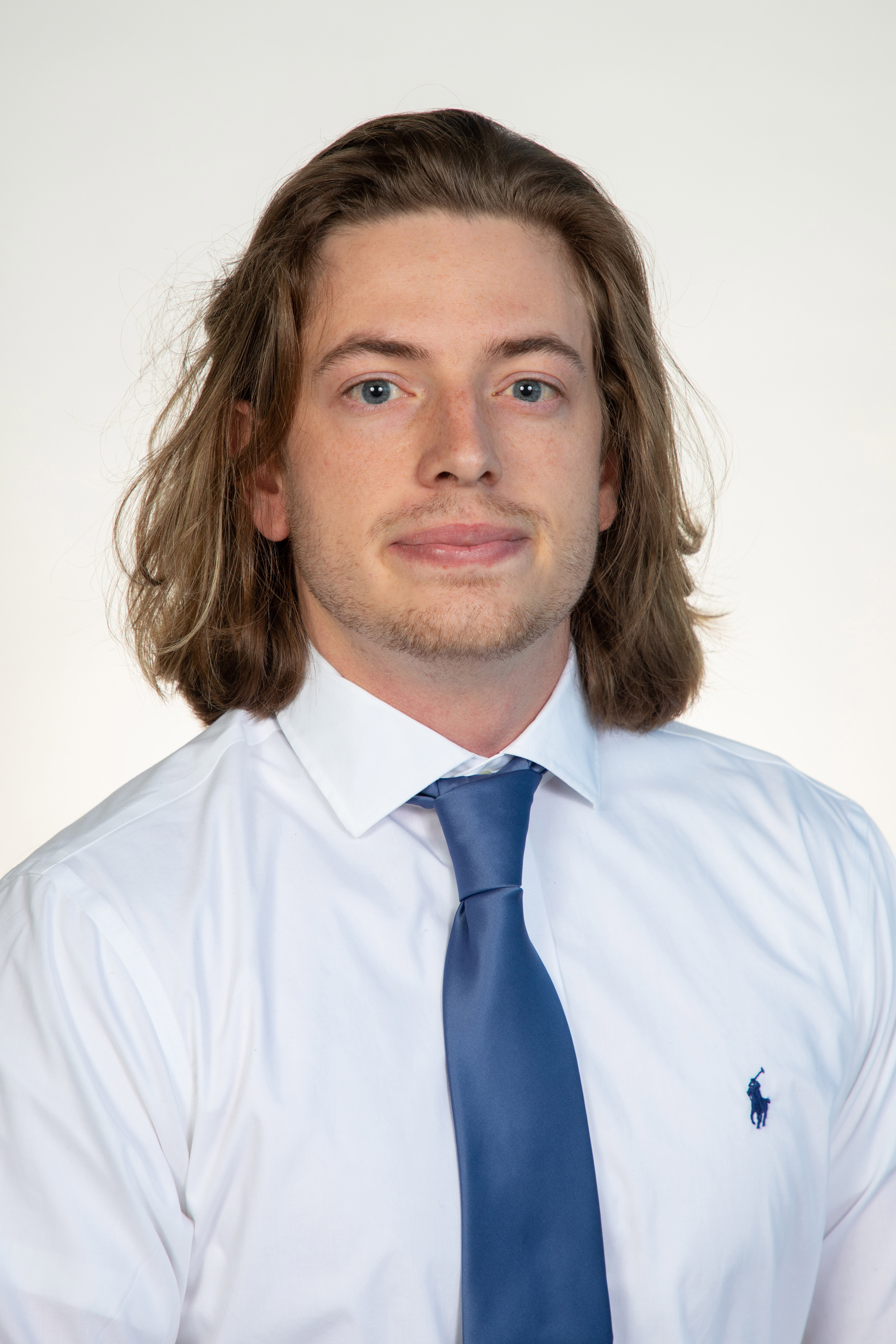 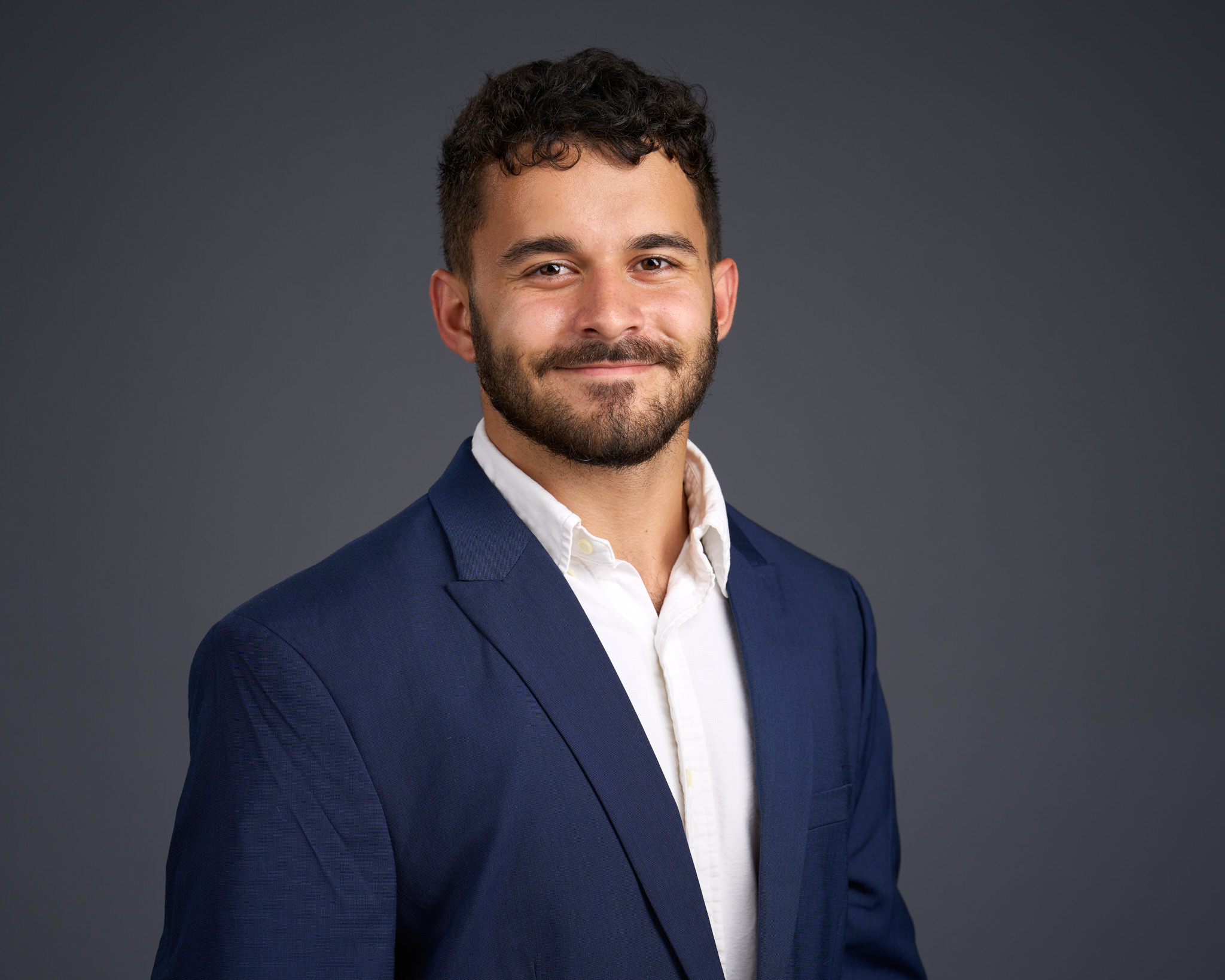 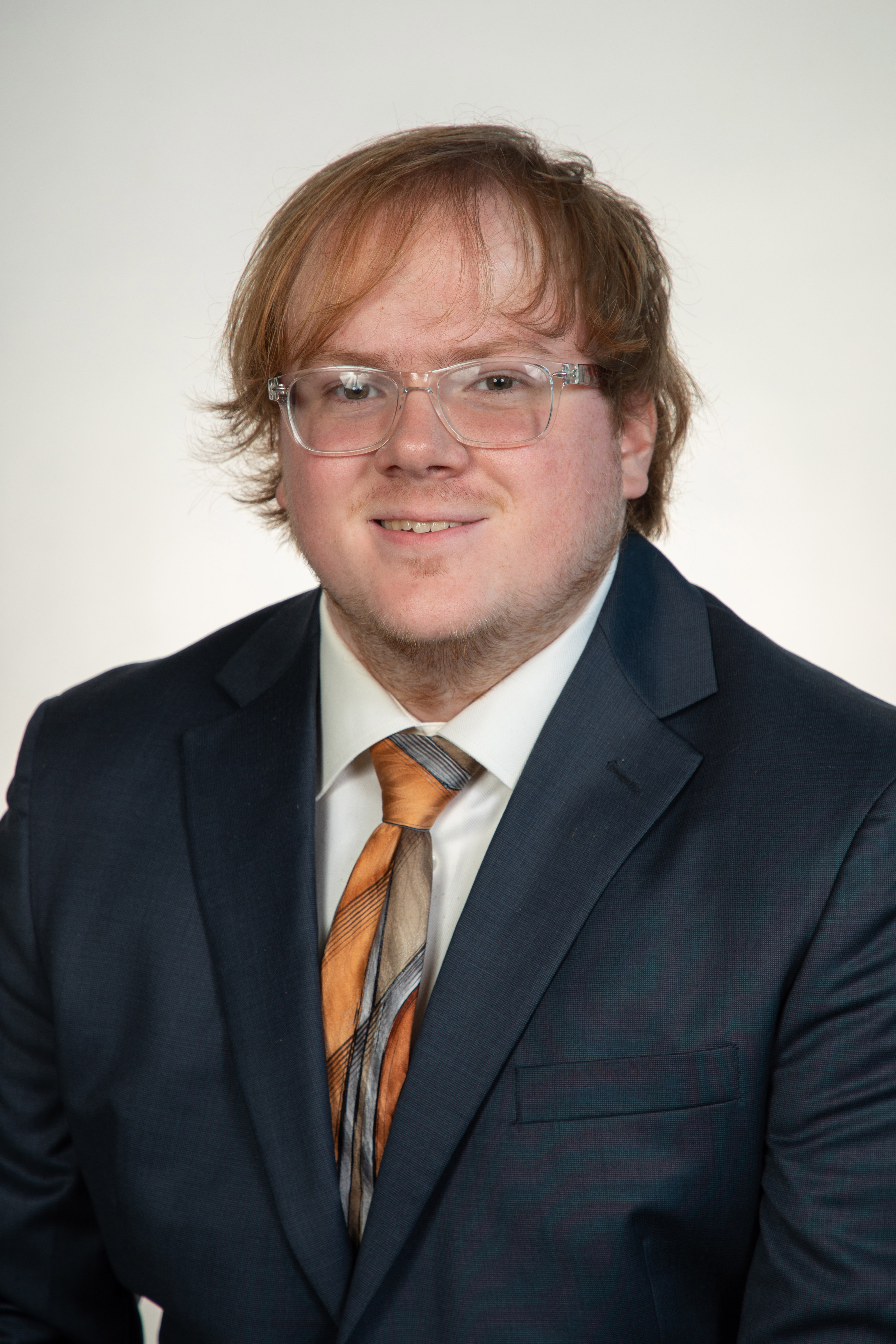 Chris Carley
Manufacturing Engineer
Corey Kelley
Systems 
Engineer
Clayton Carlson
Thermal Fluid Engineer
Anthony Vicary
Heat Transfer
Engineer
Jacob Owens
Design Engineer
2
Sponsor and Advisor
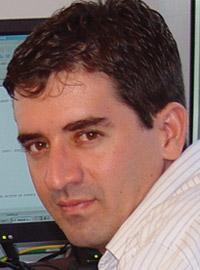 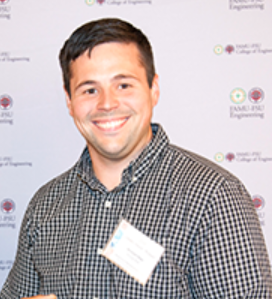 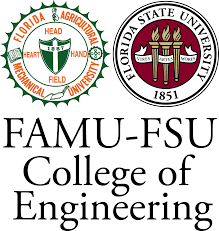 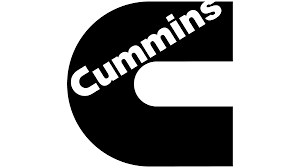 Dr. Juan Ordonez
FAMU-FSU College of Engineering
Dr. Michael Hayes
Cummins, Inc
Material Engineer
Corey Kelley
3
Project Objective
The objective of this project is to design a cooling method for a hybrid vehicle battery pack that is at least 5% more effective than current industry standards.
Corey Kelley
4
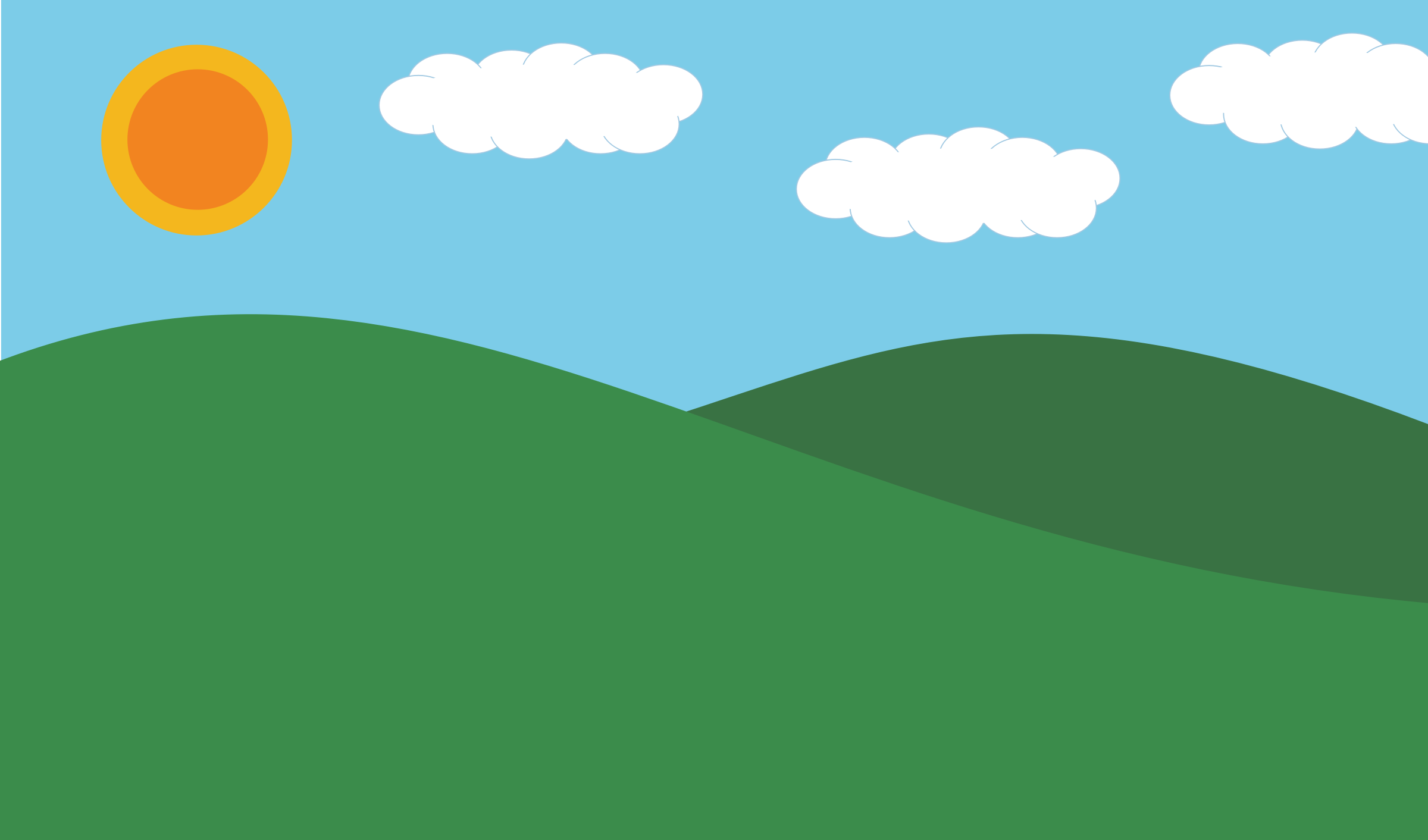 Background
Increased emissions standards and improvements in Lithium-Ion Batteries
Lead to development of hybrid and electric trucks
Corey Kelley
5
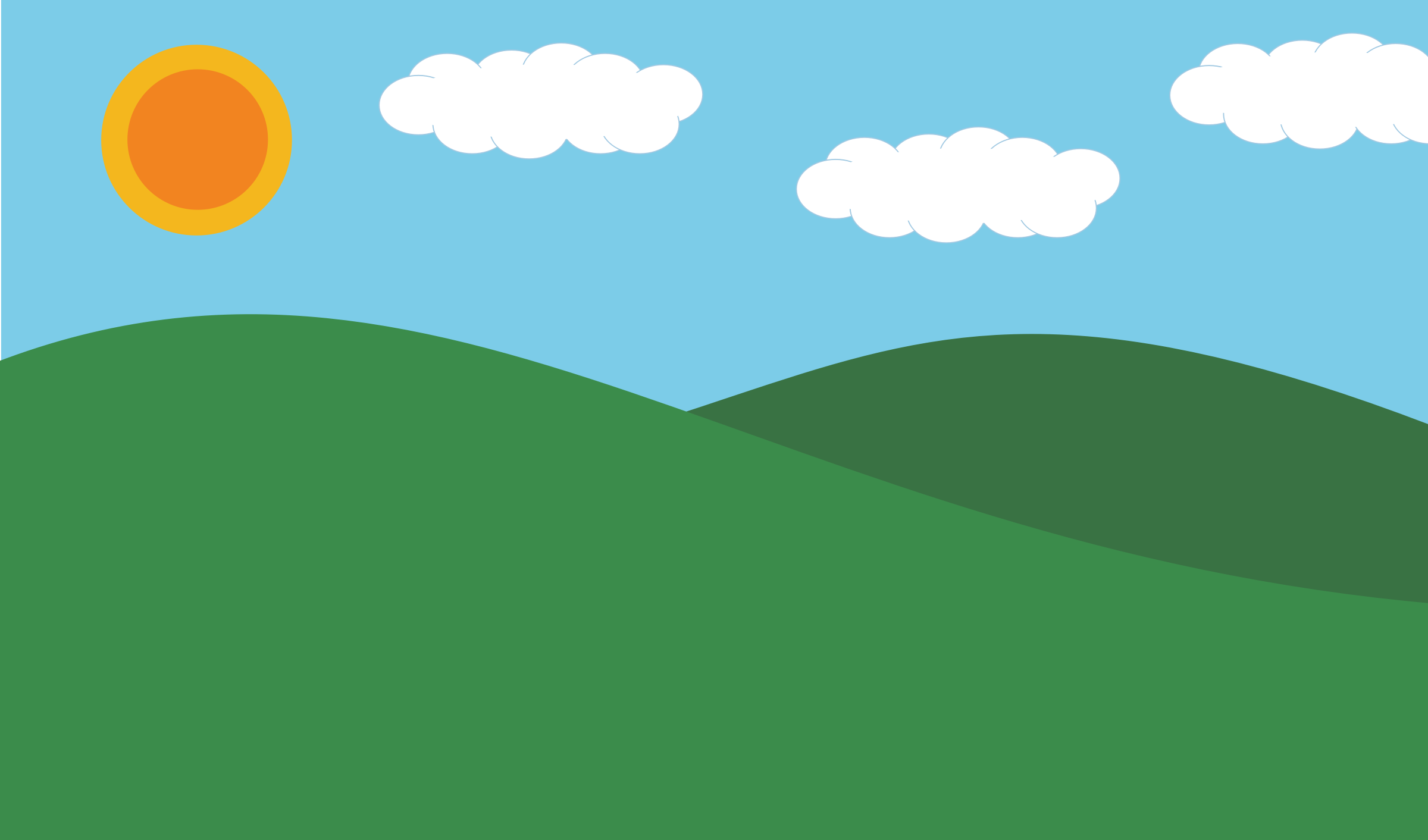 Background
Exposure to high temperatures degrades Lithium-Ion Batteries
Exposure to low temperatures increases internal resistance within battery
Corey Kelley
6
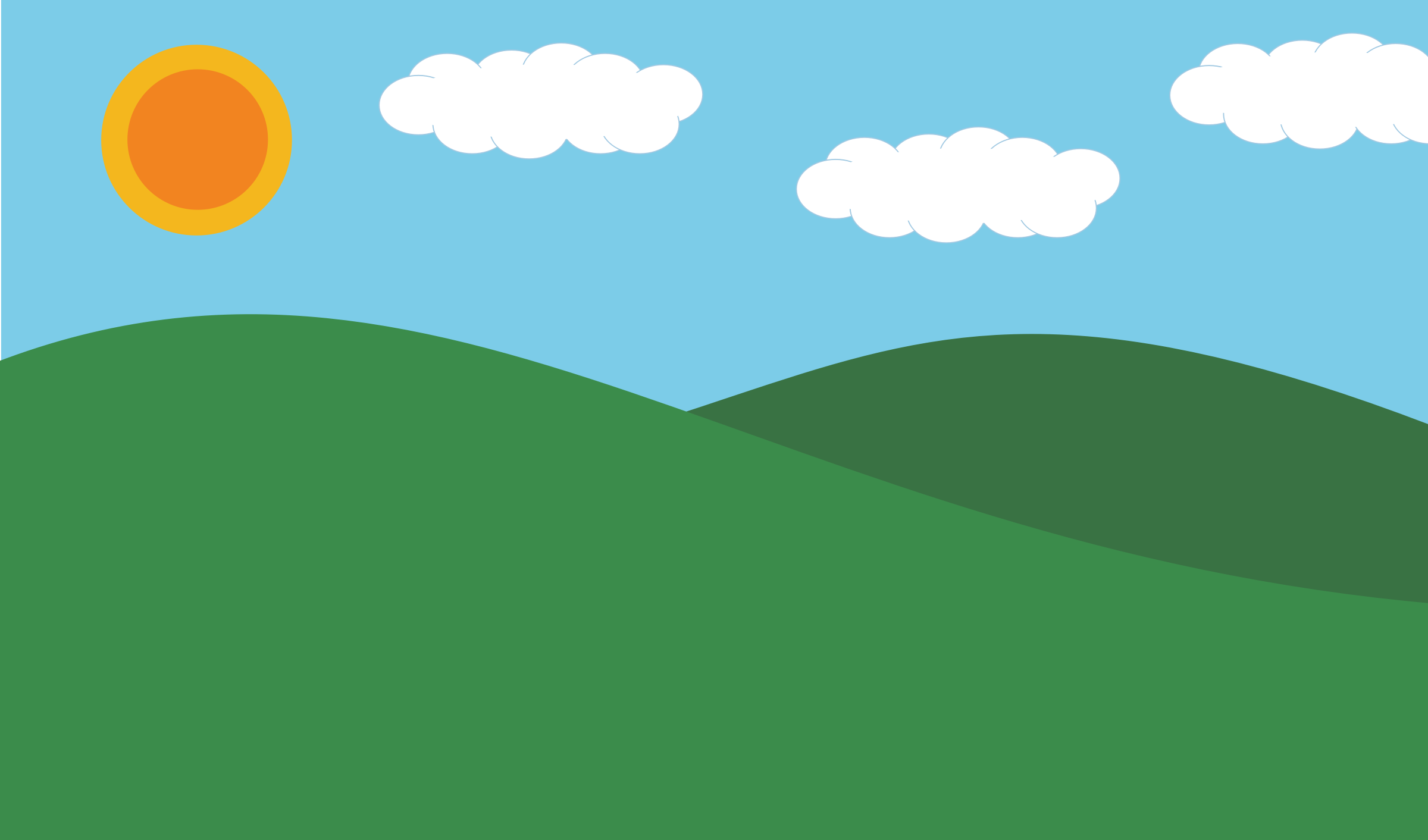 Background
Cooling methods must keep up with thermal loads
Large current is produced within the battery and large amount of heat are produced
Acceleration requires large amounts of power
Corey Kelley
7
Battery Pack Components
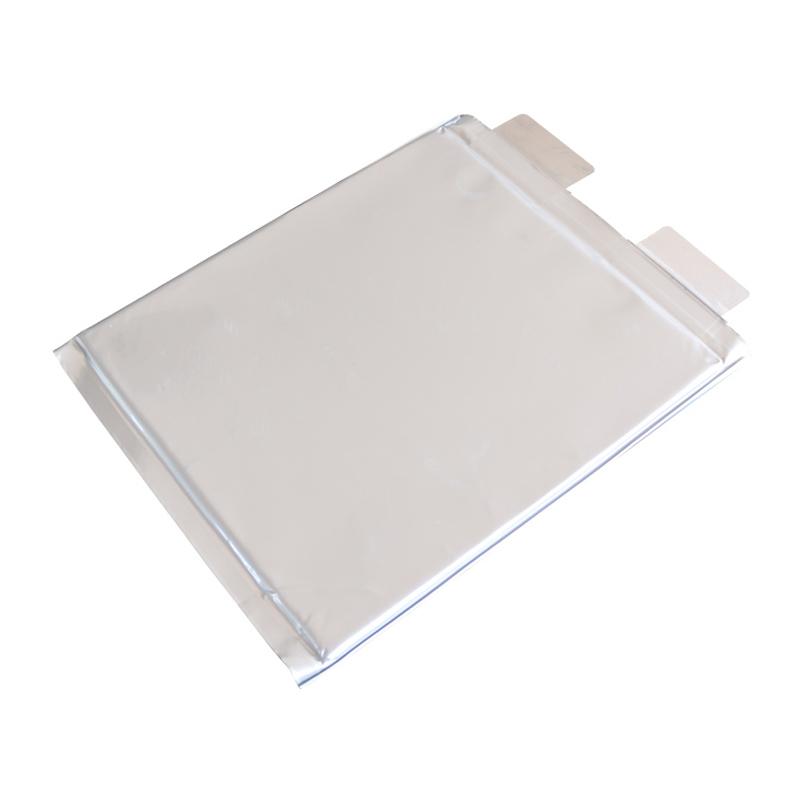 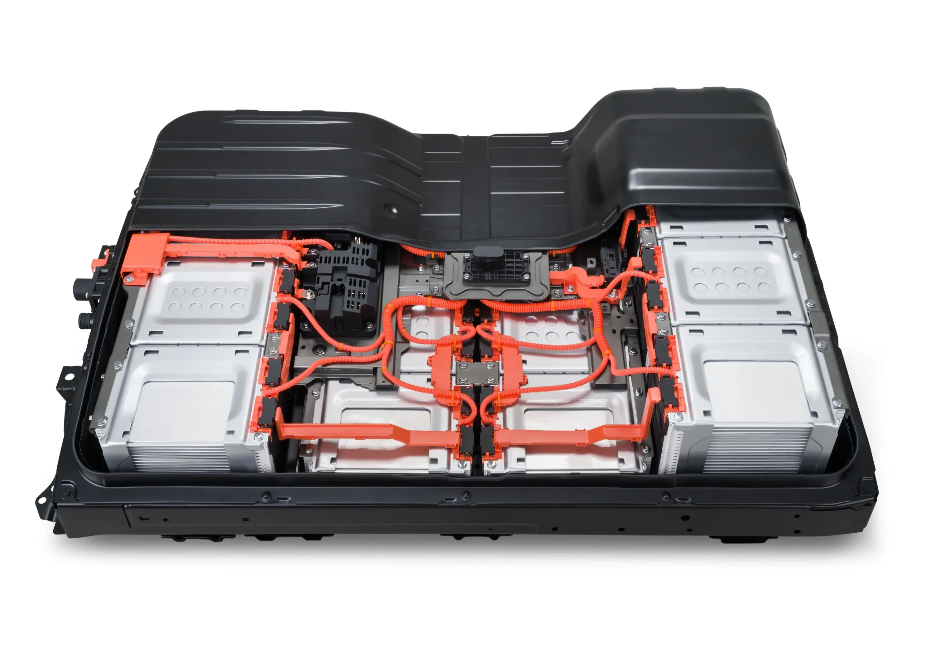 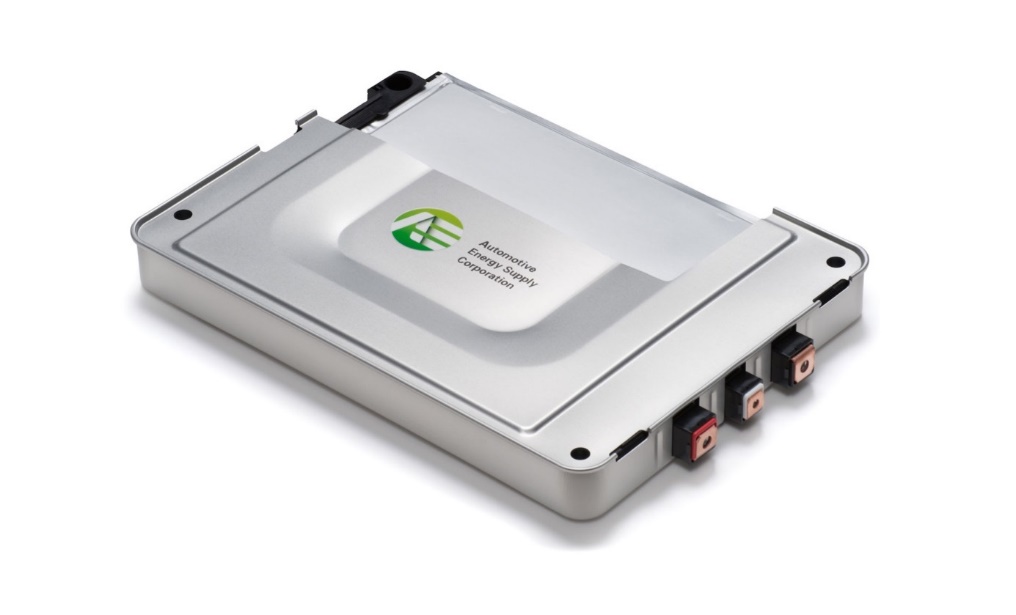 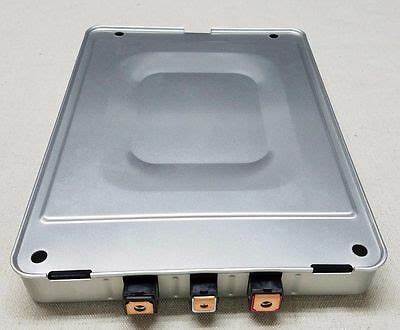 Battery Pack
Pouch Cell
Module
Corey Kelley
8
Corey Kelley
9
Assumptions
Design will be based on a Nissan Leaf pouch cell module
Not able to physically open a battery module
Battery will be subjected to a variety of operating conditions
Domain of project will be within battery enclosure
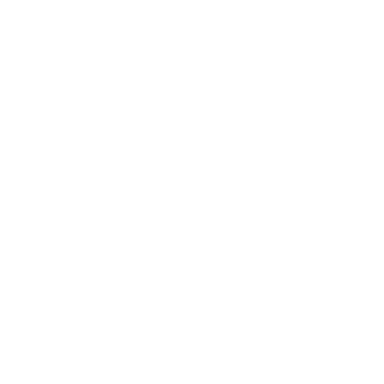 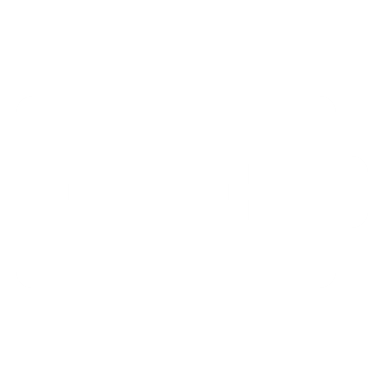 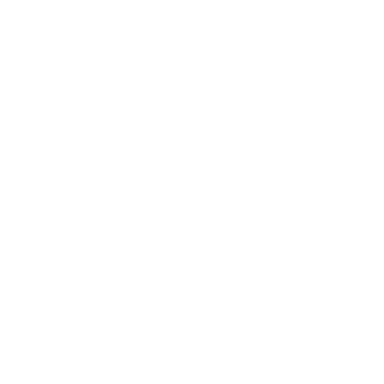 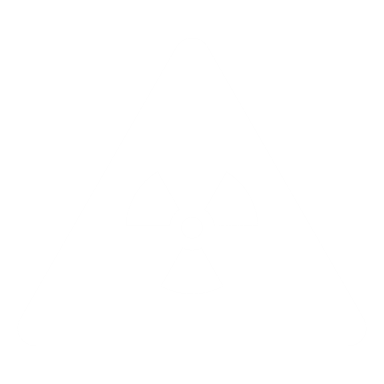 Corey Kelley
10
[Speaker Notes: Mention that design will be implemented with 10 kWh battery pack in mind but will be scalable for larger battery packs]
Customer Needs
Concept must be lightweight
Works at extreme temperatures
Keep pumping power to a minimum
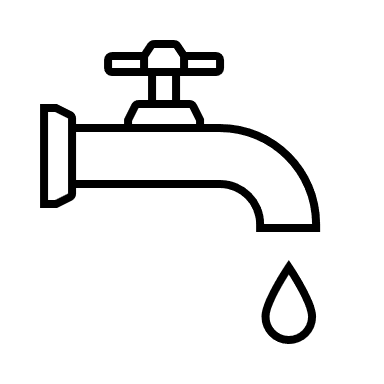 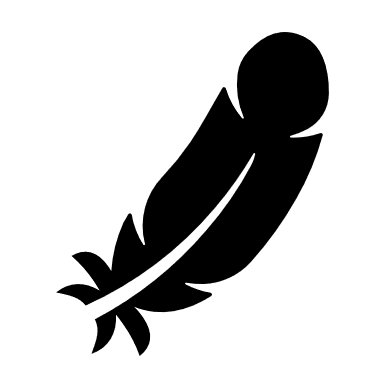 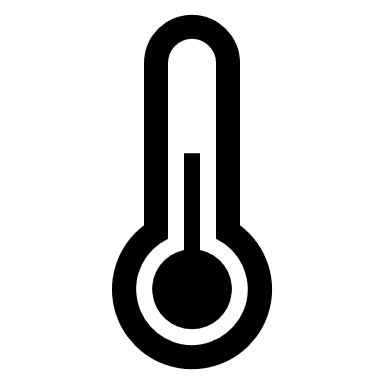 Handle high heat transfer rates
Implement at module level
Prevents puncture to pouch cells
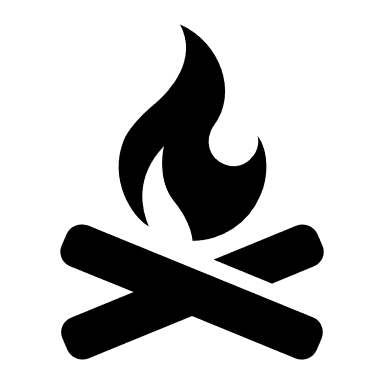 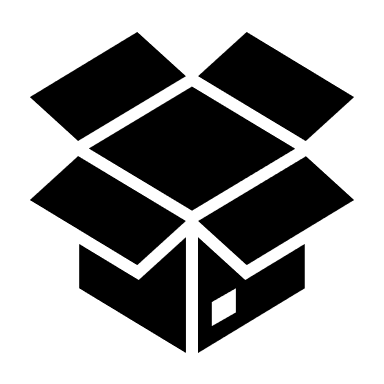 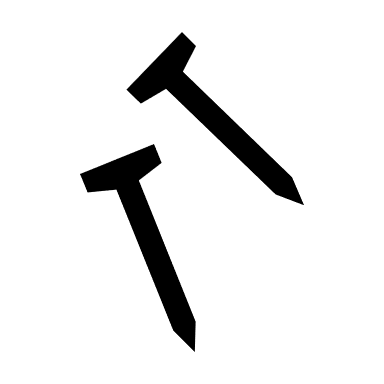 Corey Kelley
11
Functions
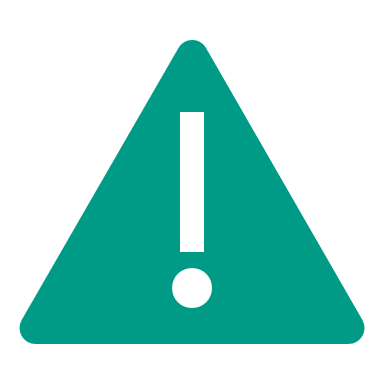 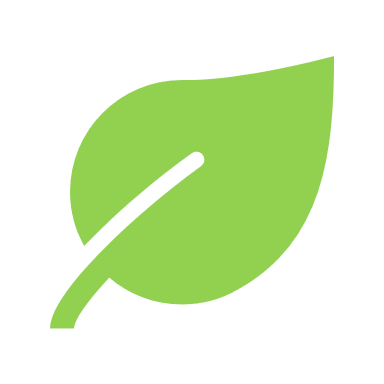 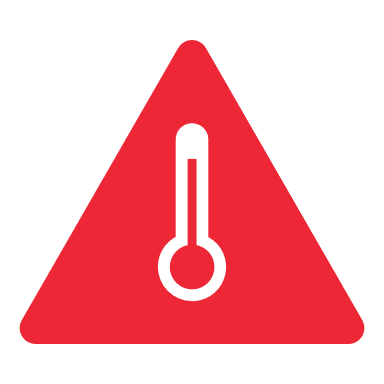 Corey Kelley
12
Heat Transfer: Functions
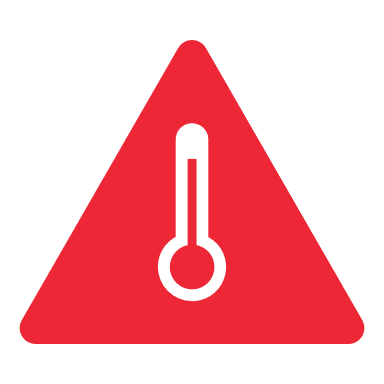 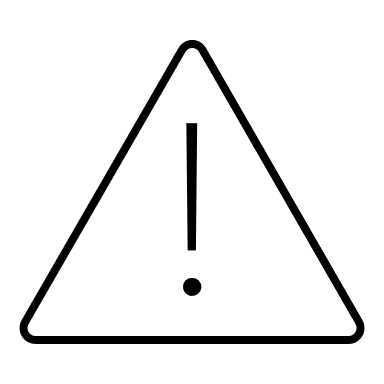 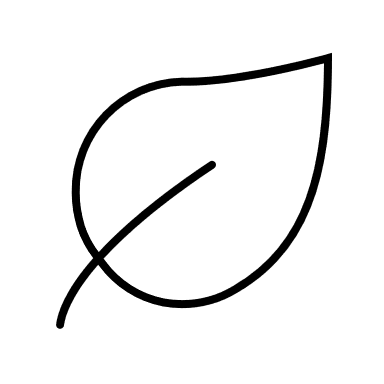 Corey Kelley
13
Safety: Functions
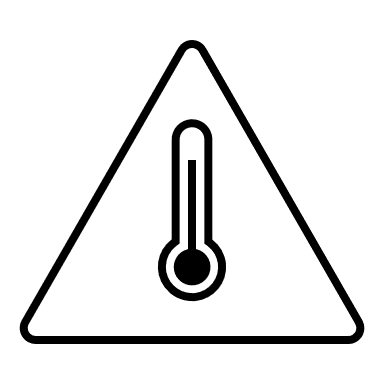 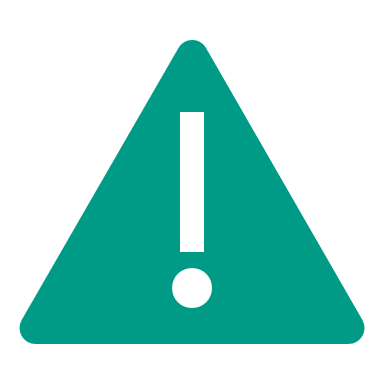 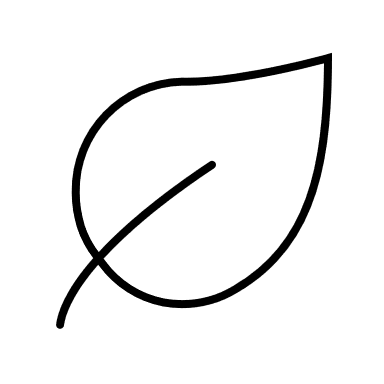 Corey Kelley
14
Efficiency: Functions
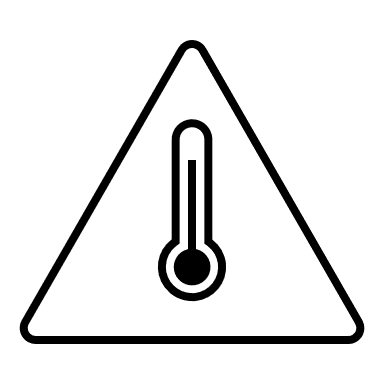 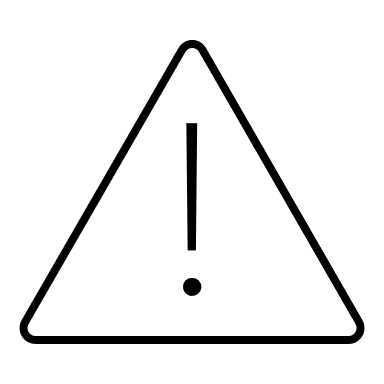 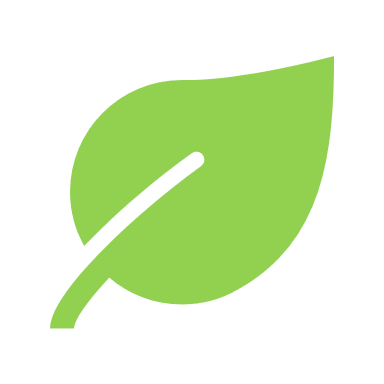 Corey Kelley
15
Critical Targets
Size
Puncture
Temperature
Under 40° Celsius
< 30% Volume Increase
110 MPa
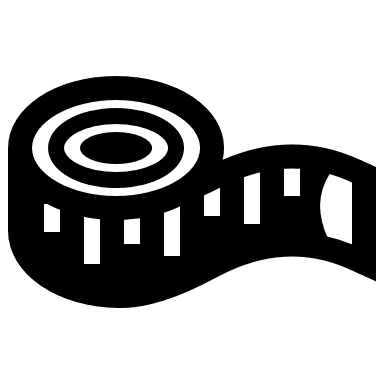 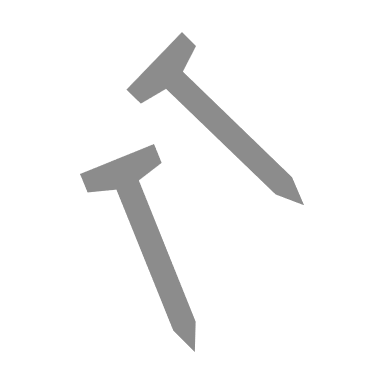 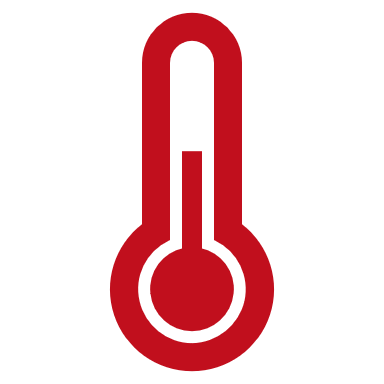 Chris Carley
16
Critical Targets
Weight
Pressure Loss
Long Lasting
10 years
20% module weight
1 kPa
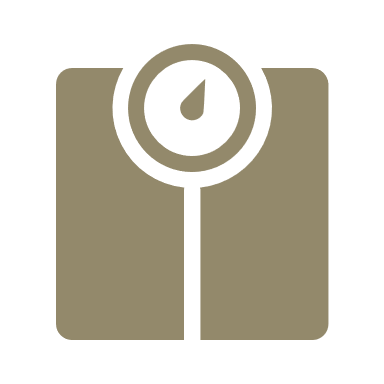 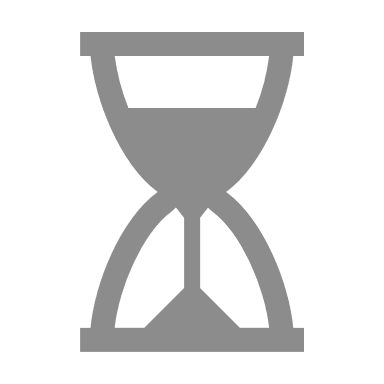 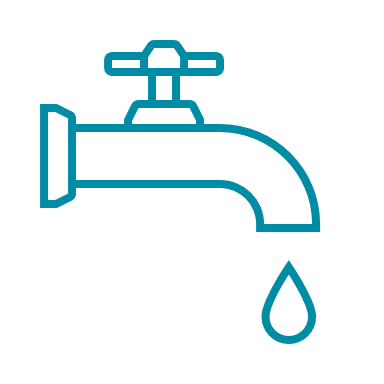 Chris Carley
17
Initial Design: Cooling Pipes around Inner wall of Module
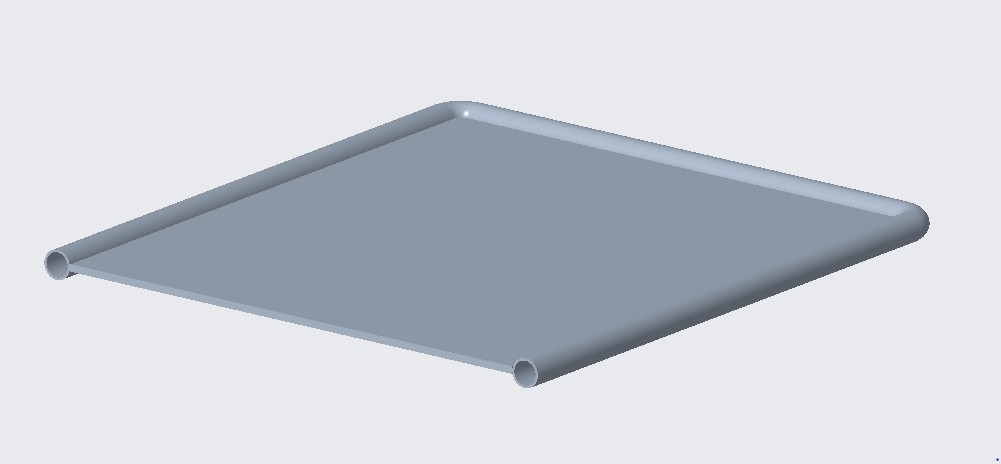 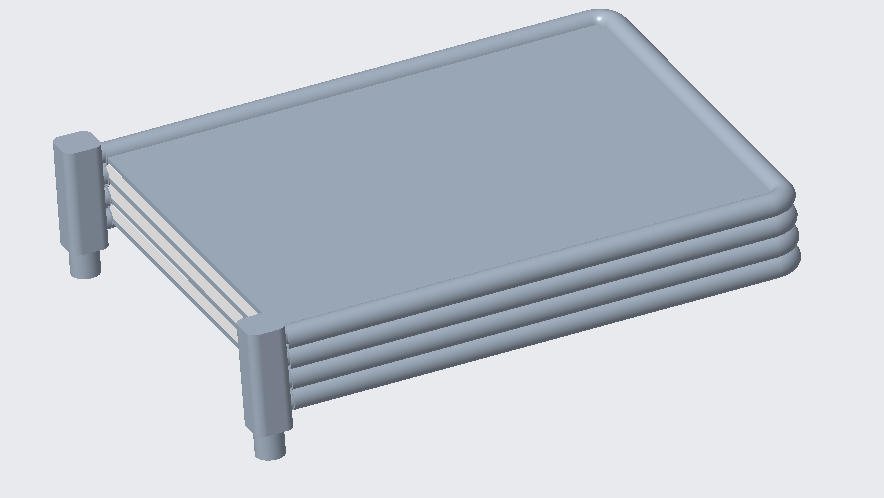 Coolant channels fit within module walls
Coolant Channel
Coolant inlet and outlet
Chris Carley
18
Revised Design
Initial Design
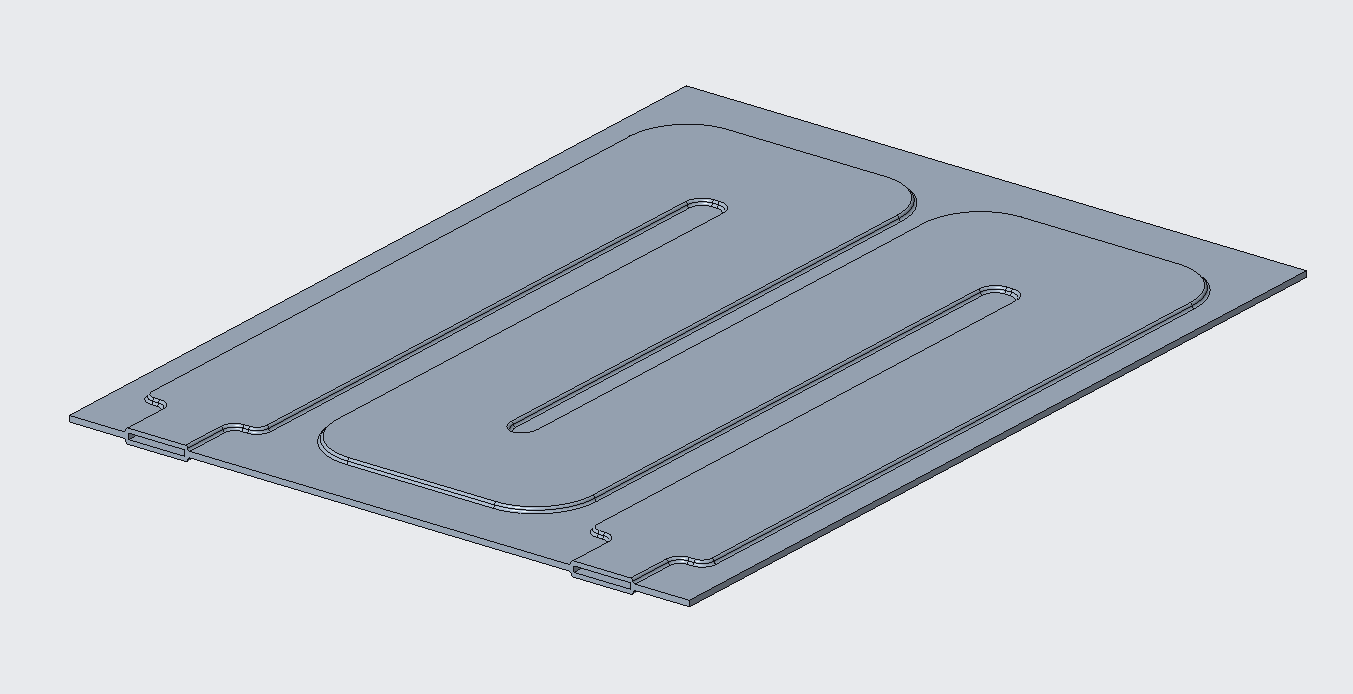 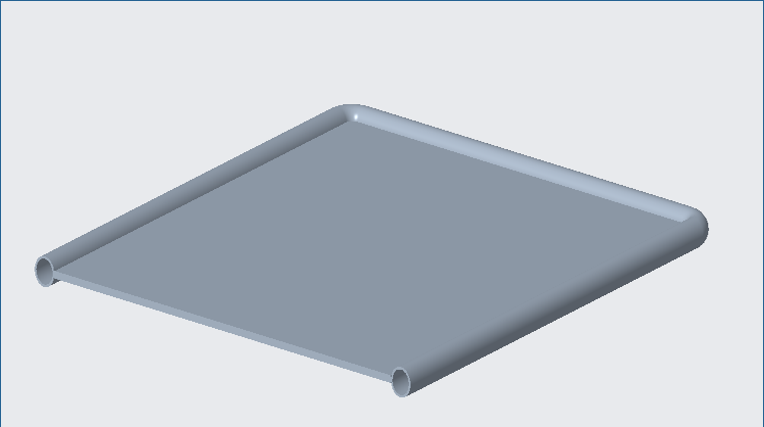 Chris Carley
19
Pressure Loss
Initial Coolant Channel
Optimized Coolant Channel
Universiteit Brussel Research
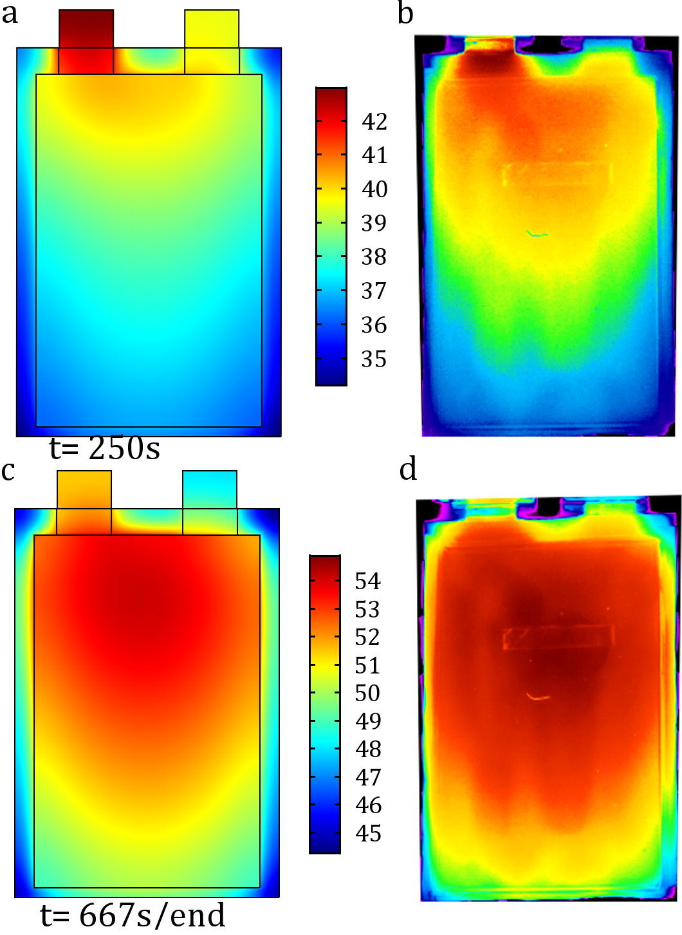 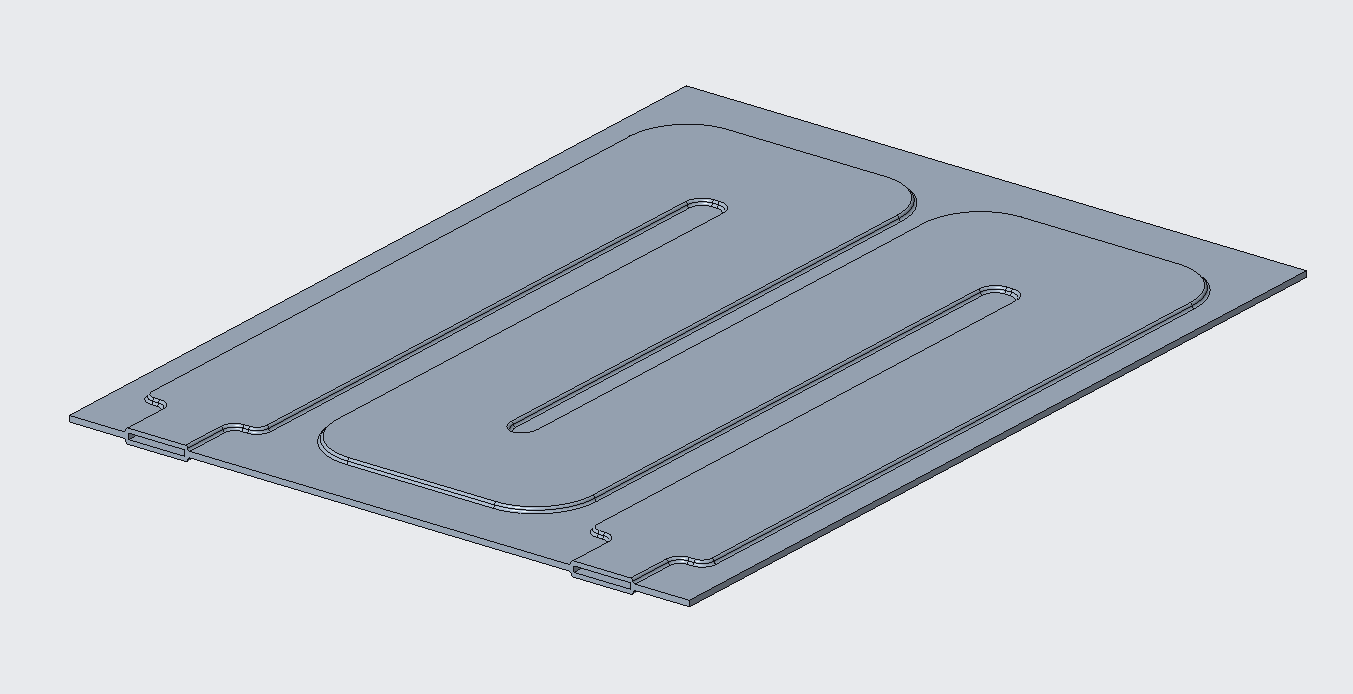 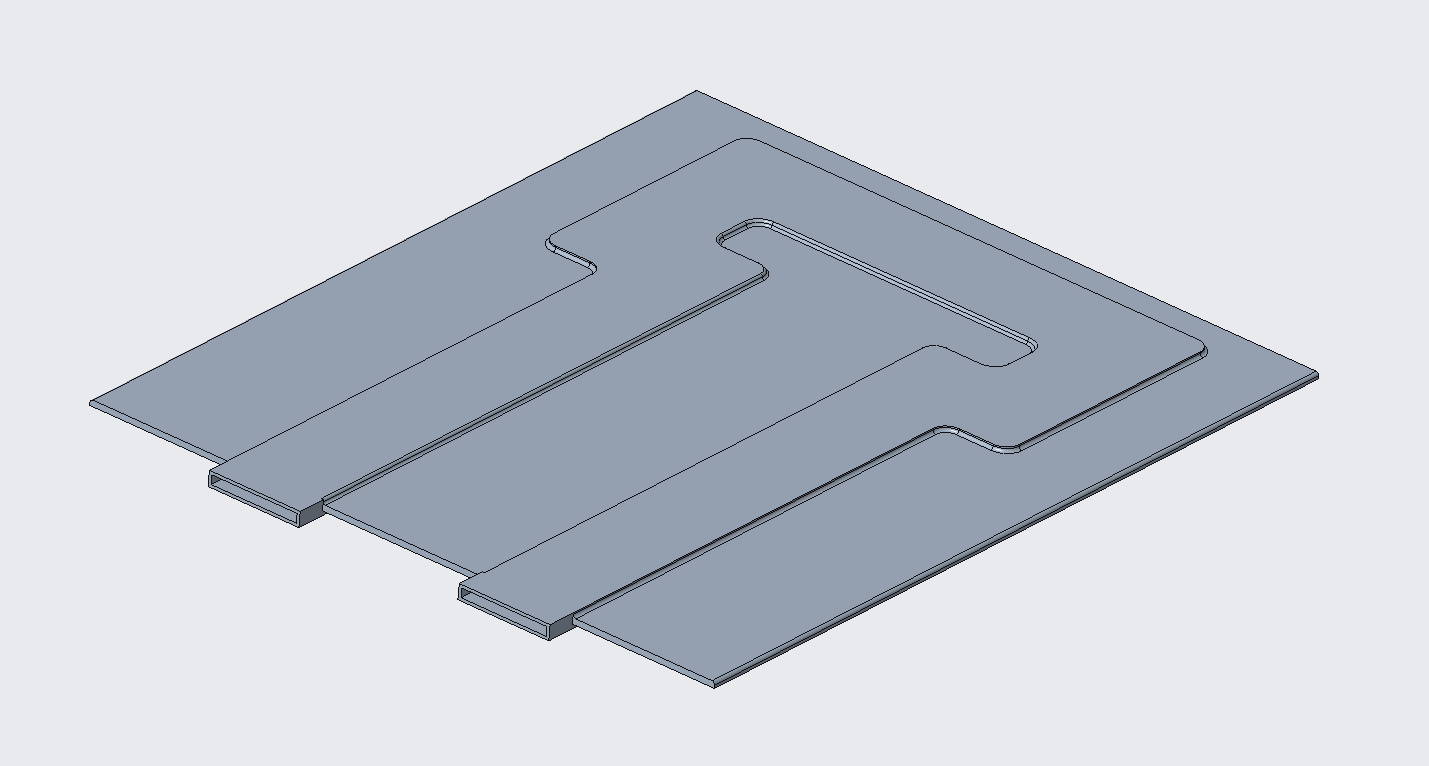 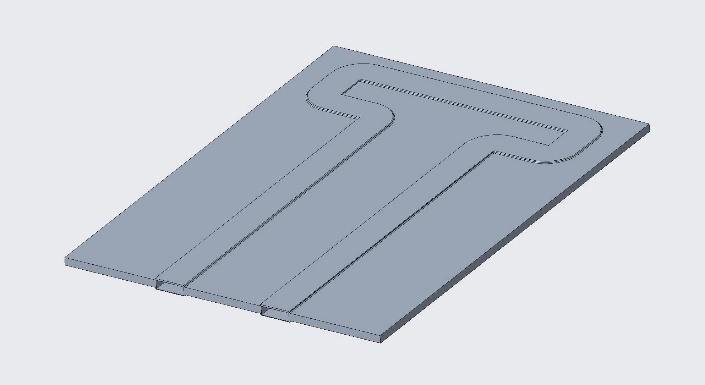 Flow Rate: 0.2 m/s
Channel Length: 1 m
Pressure loss: 475 pa
Flow Rate: 0.2 m/s
Channel Length: 0.75 m
Pressure loss: 350 pa
Clayton Carlson
20
Module Assembly
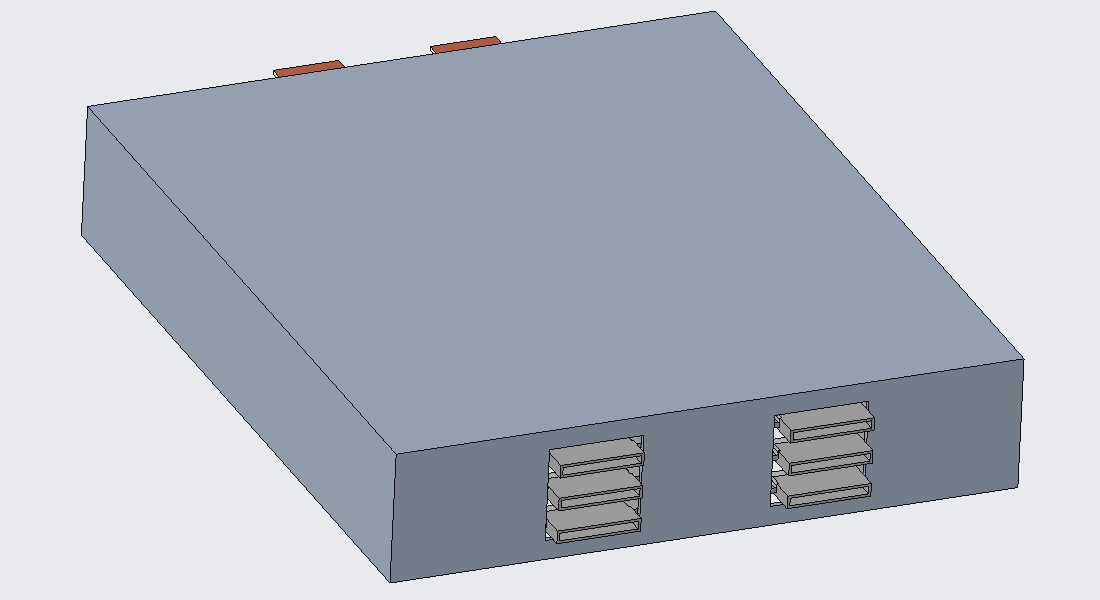 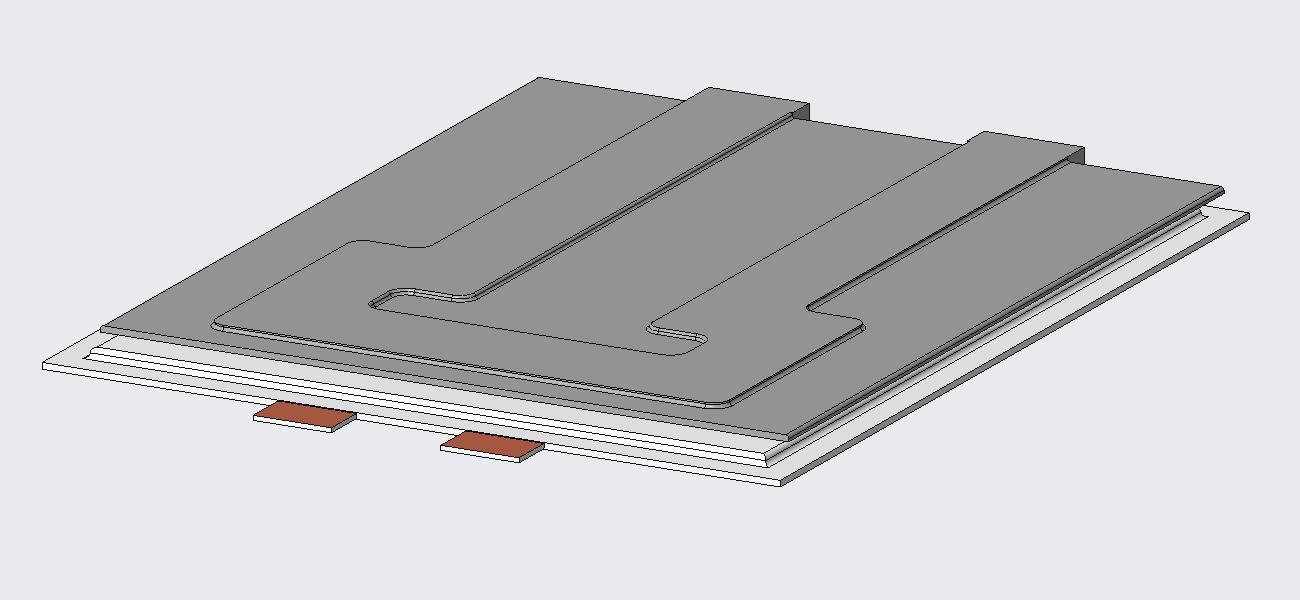 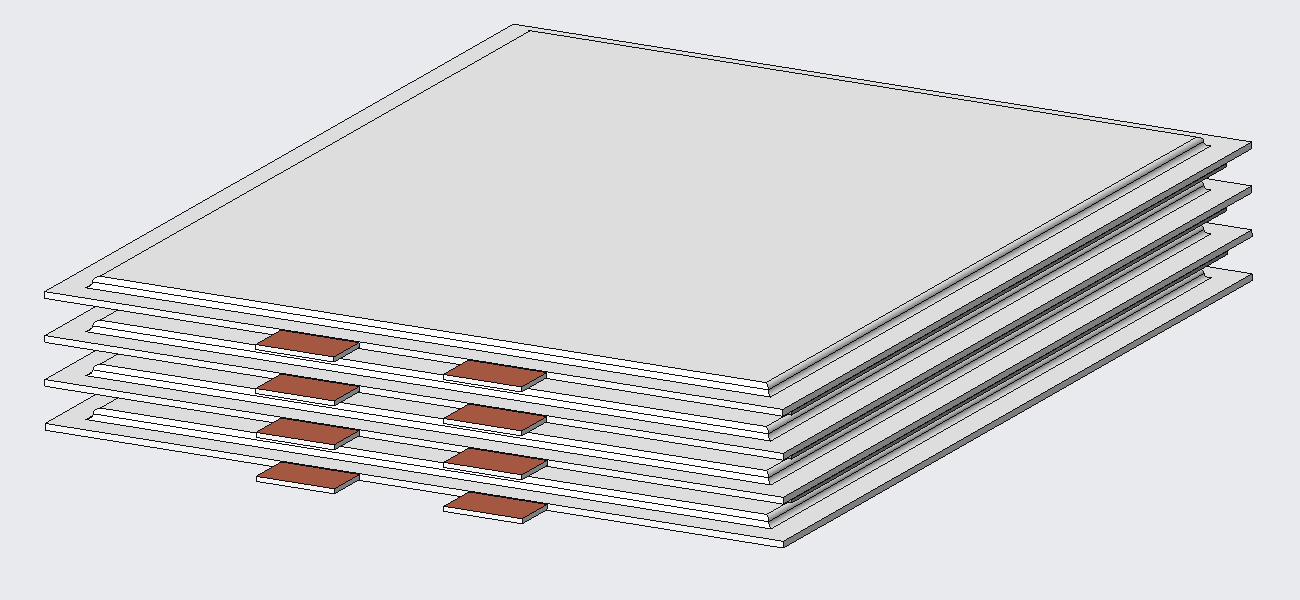 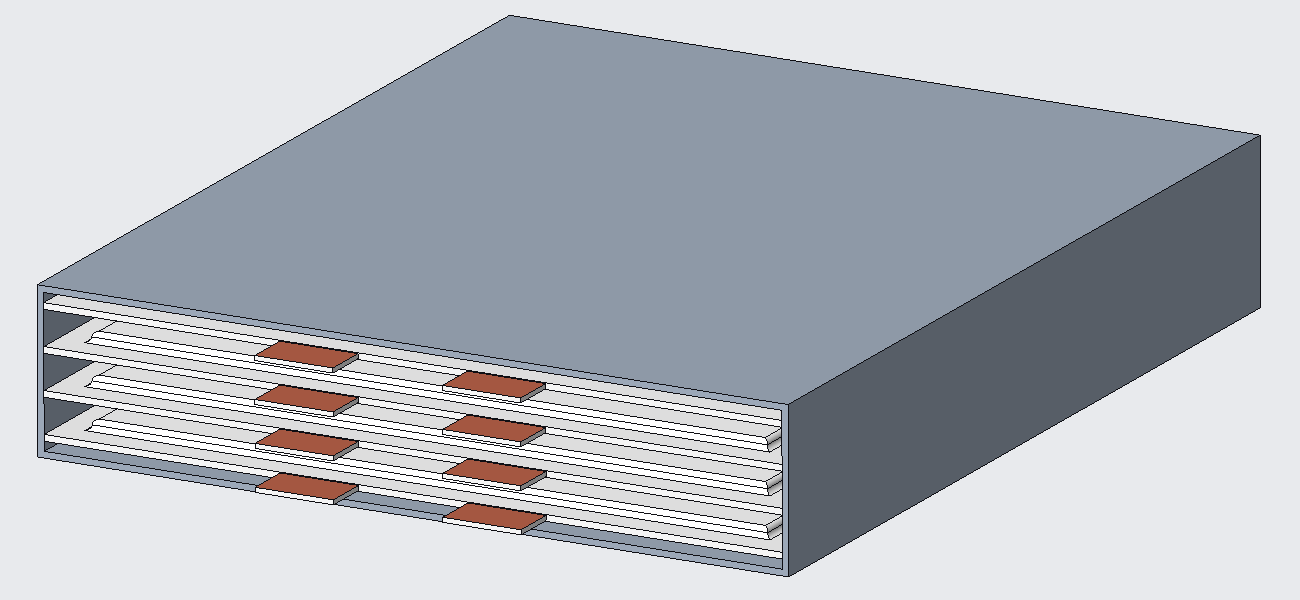 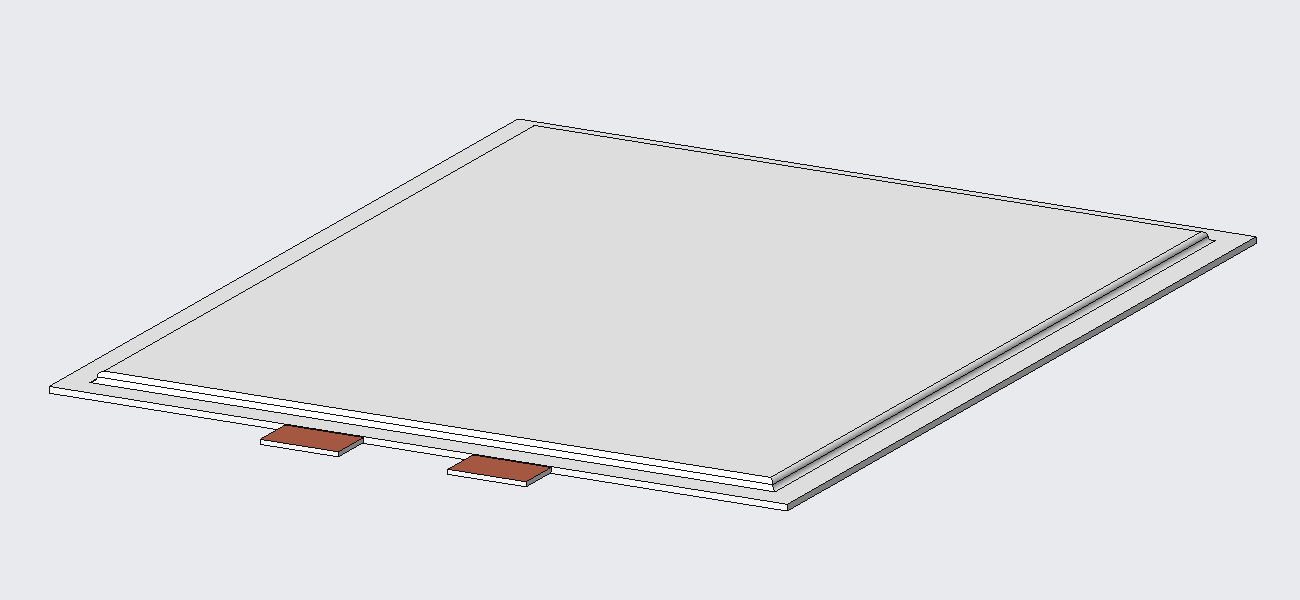 Clayton Carlson
21
Module Assembly
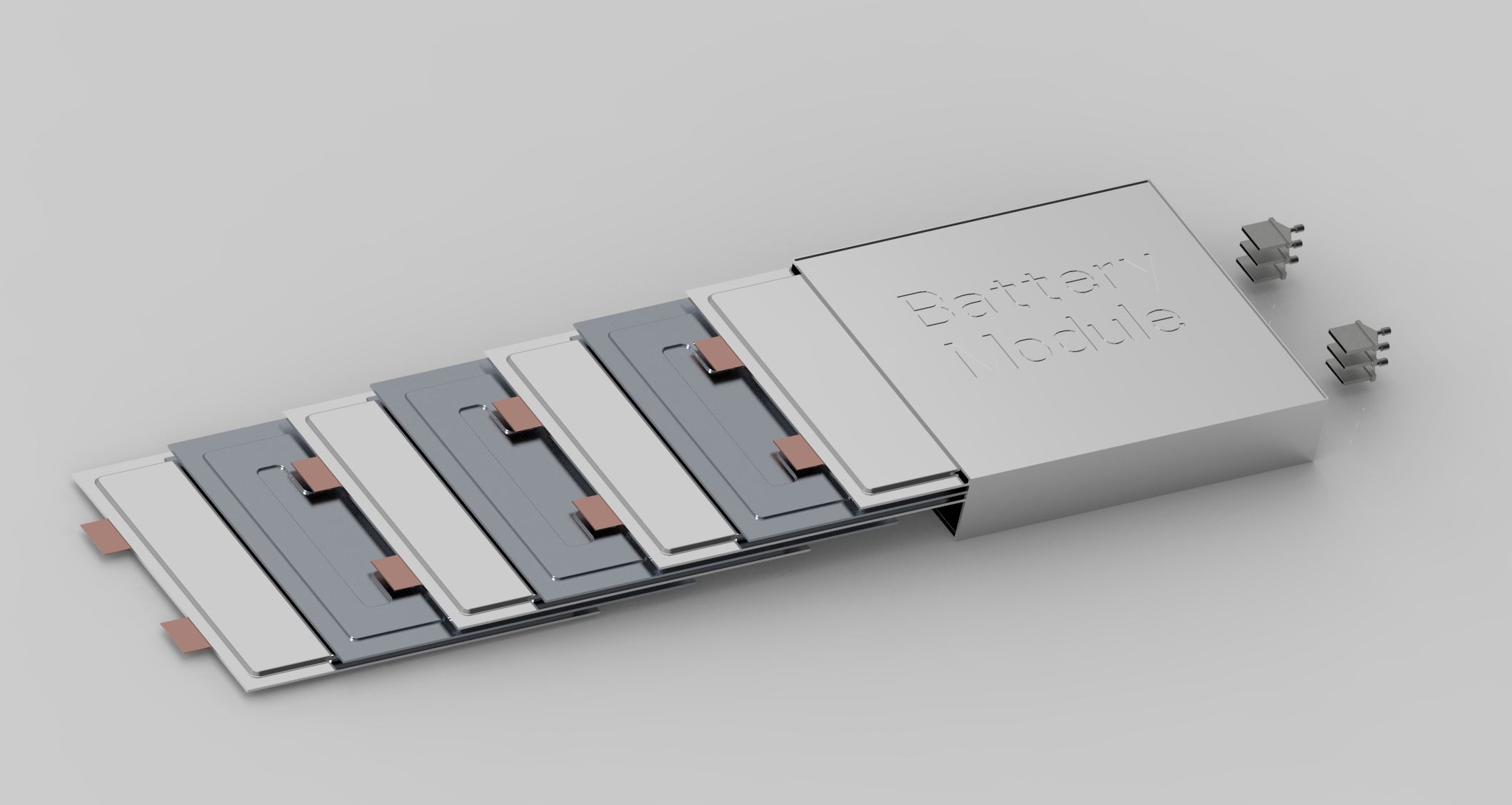 Inlet/Outlet Push to Connect Fittings
Cold Plate
Pouch Cell
Aluminum Module Housing
Clayton Carlson
22
Design Parameters
Cold Plate
Module
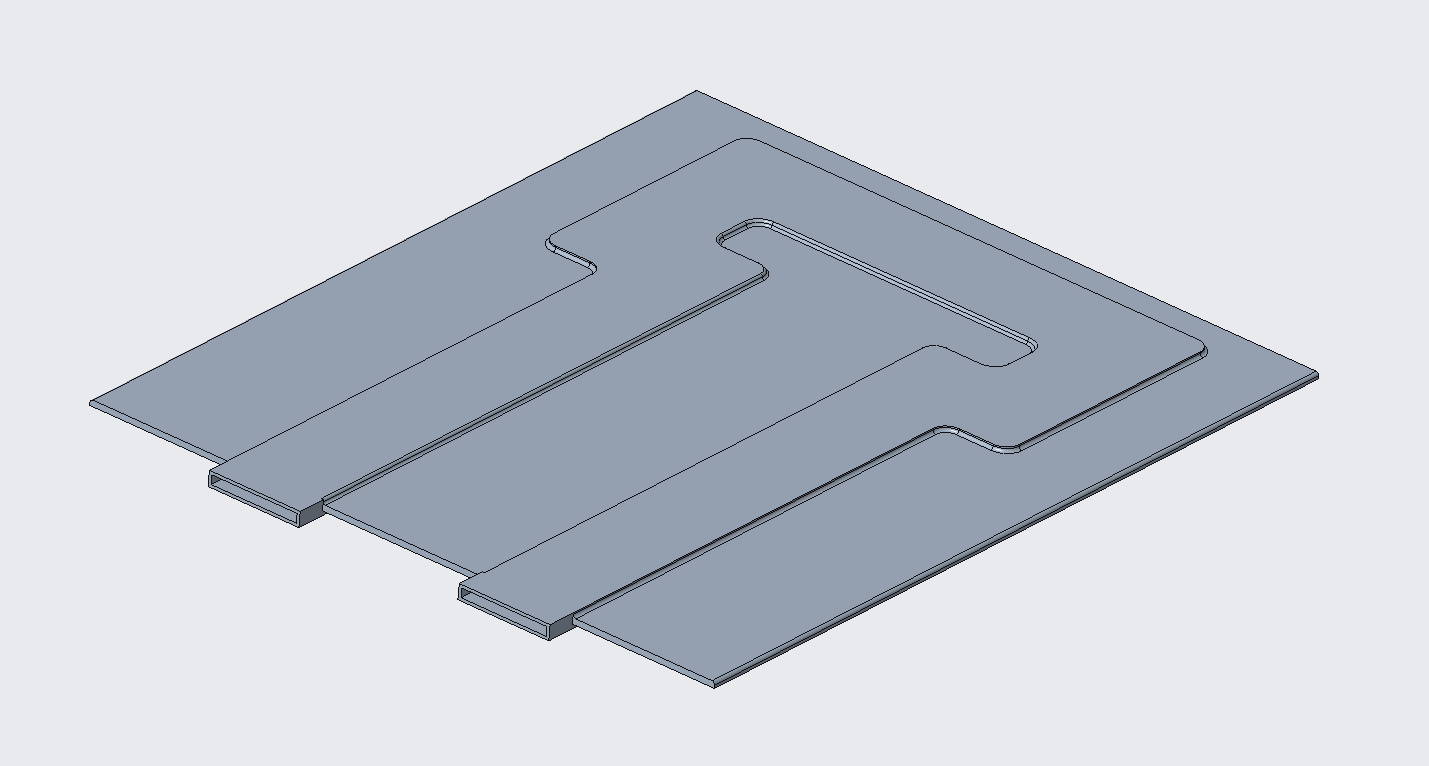 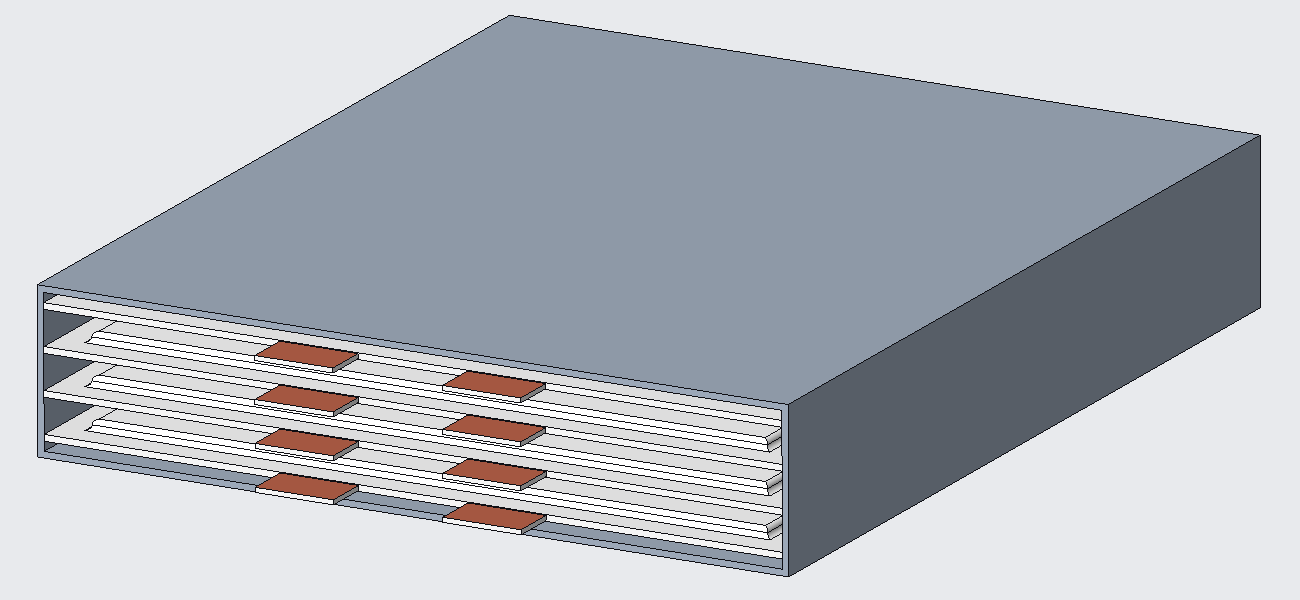 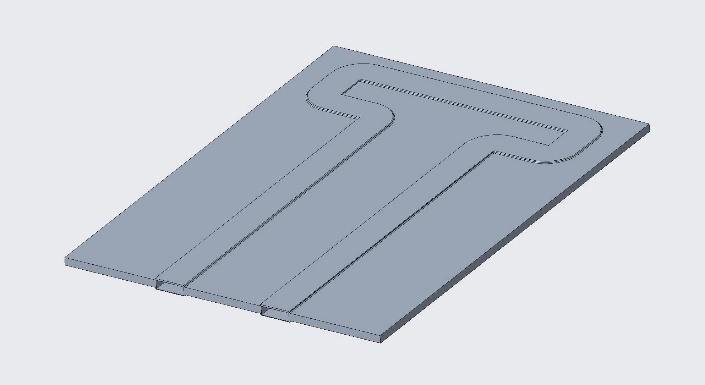 Dimension: 255x212x5 mm

Weight: 
0.30 kg
Dimension: 290x216x50 mm

Weight: 
4.72 kg
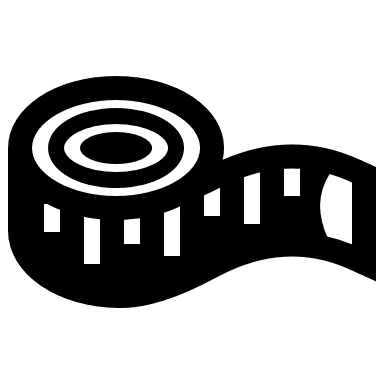 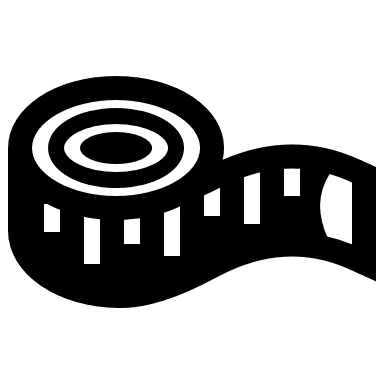 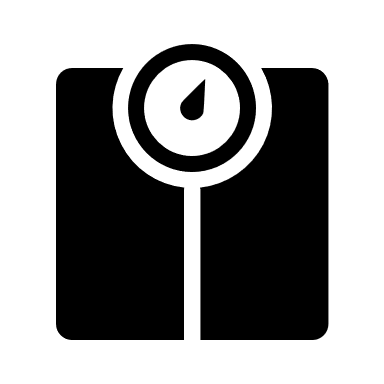 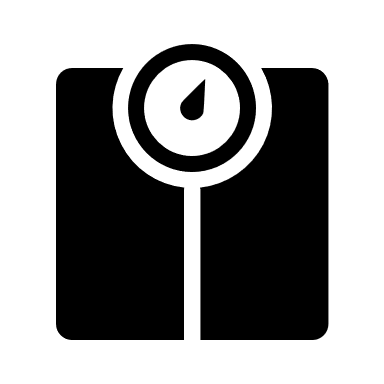 Clayton Carlson
23
Physical Prototype
Top Plate
Bottom Plate
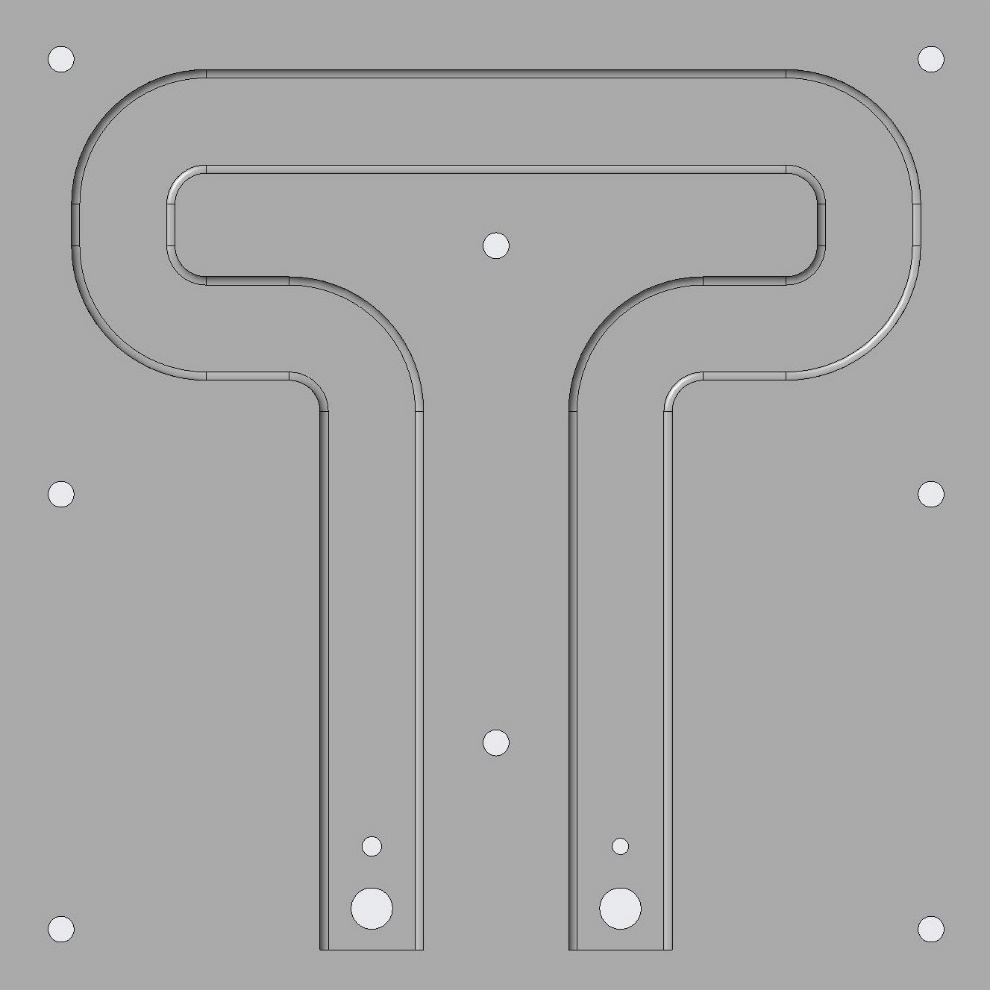 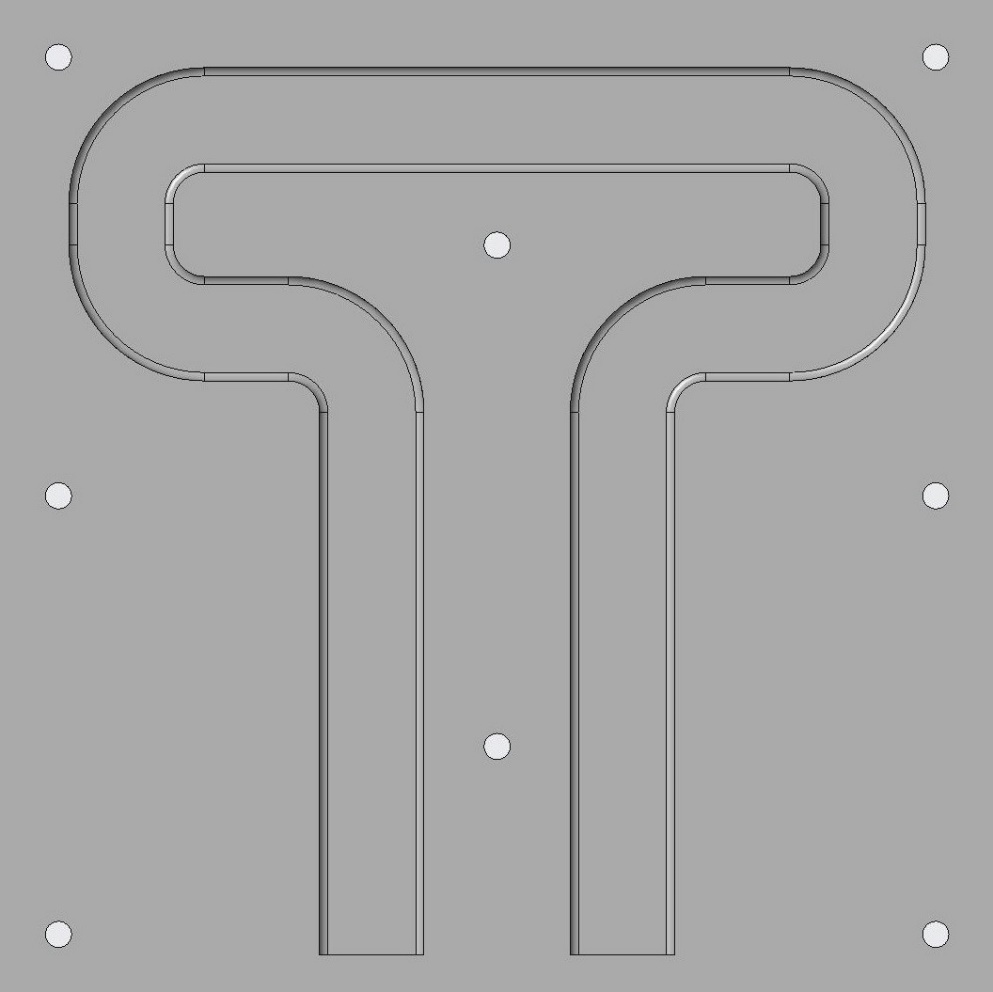 Clayton Carlson
24
Physical Prototype
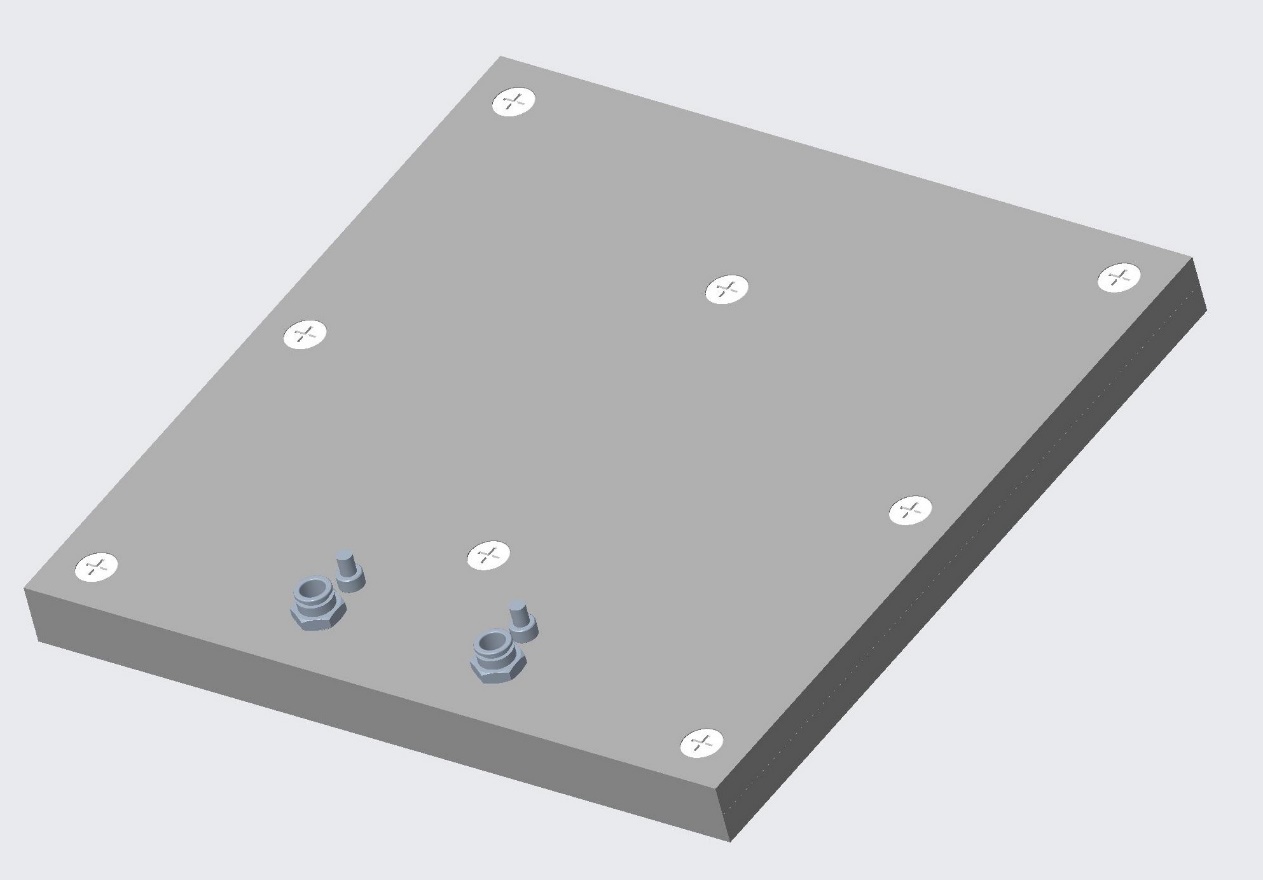 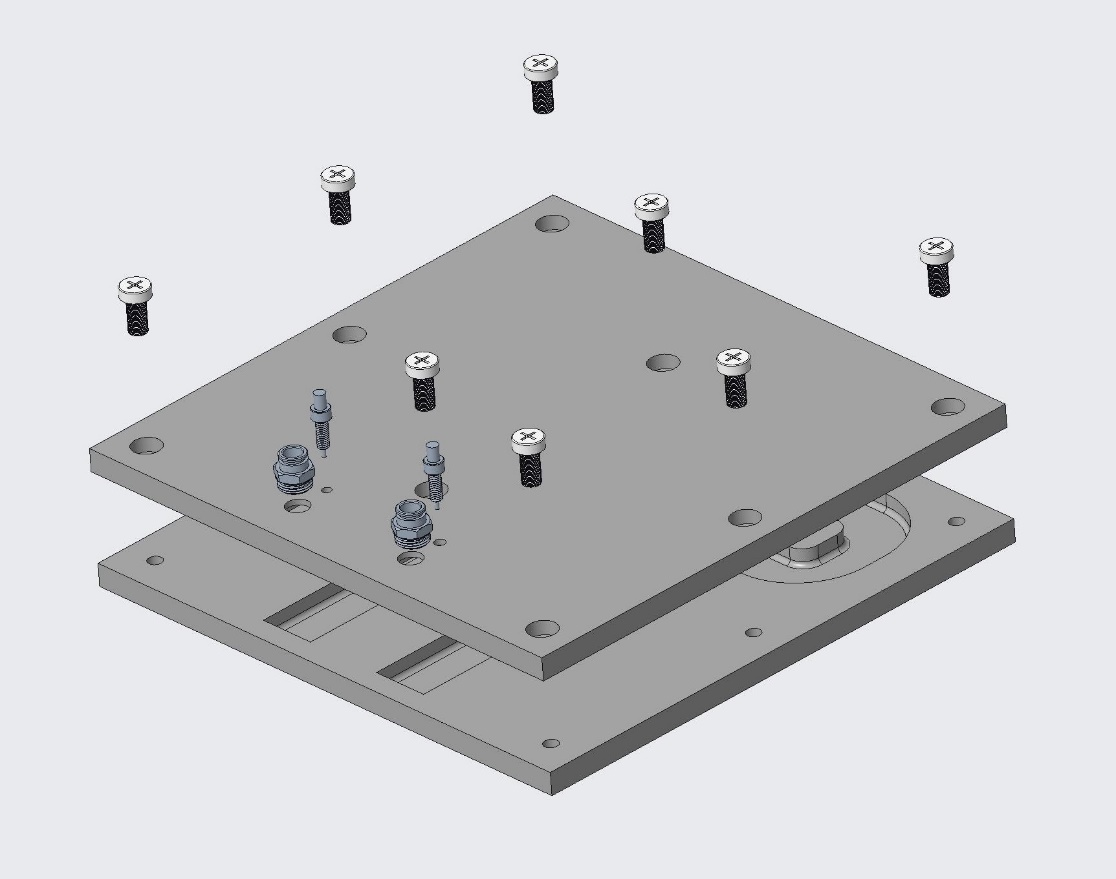 Thermocouple Connection
Inlet Connector
Outlet Connector
RTV Gasket Glue
Clayton Carlson
25
Physical Prototype
Assemble Cold Plate
Bottom Plate
Top Plate
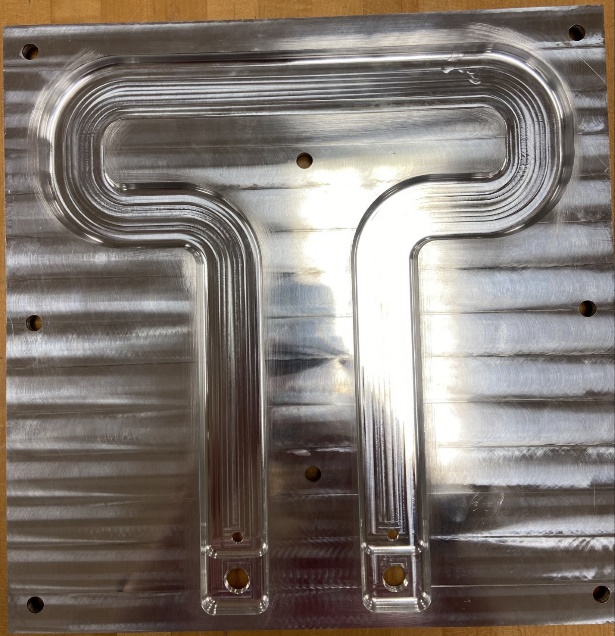 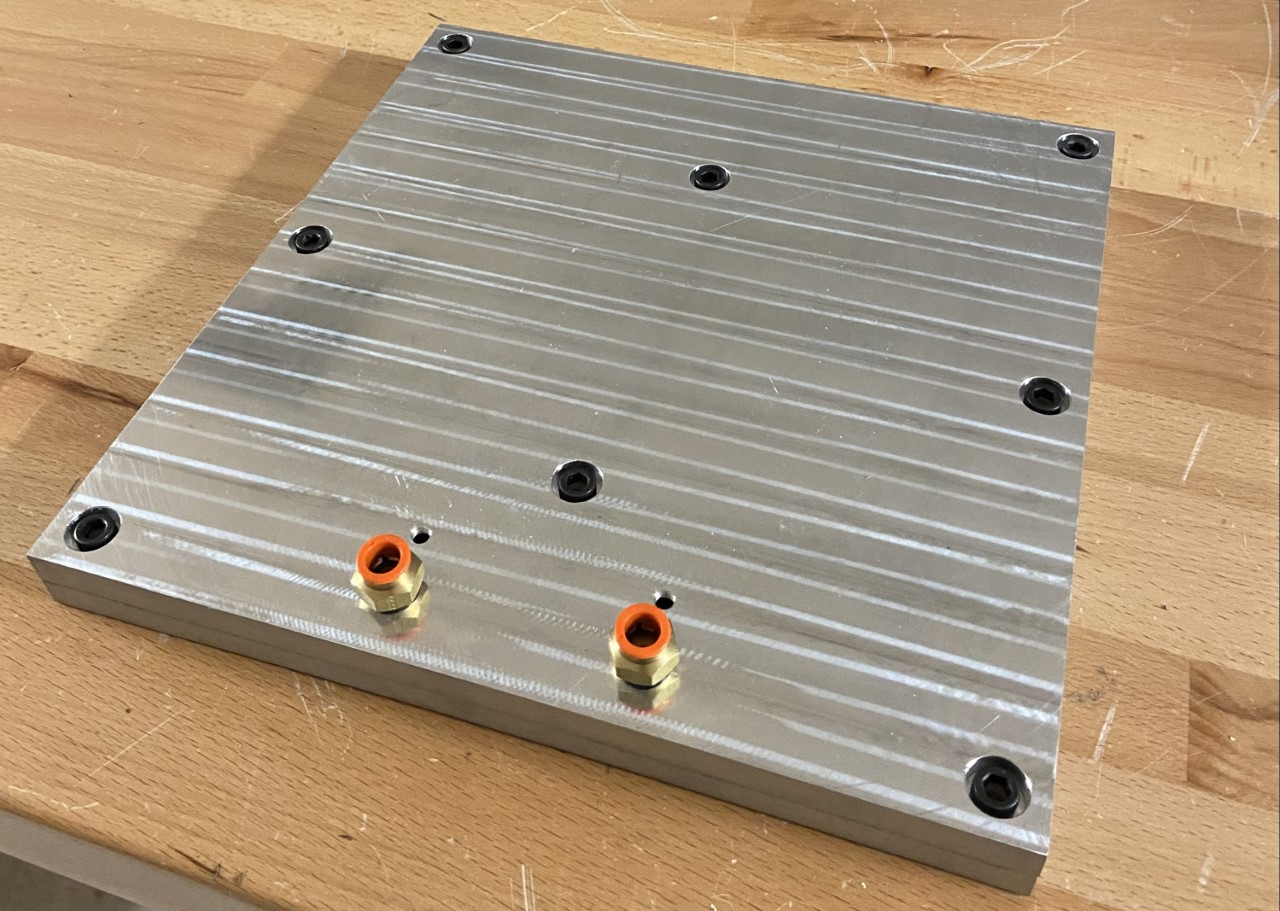 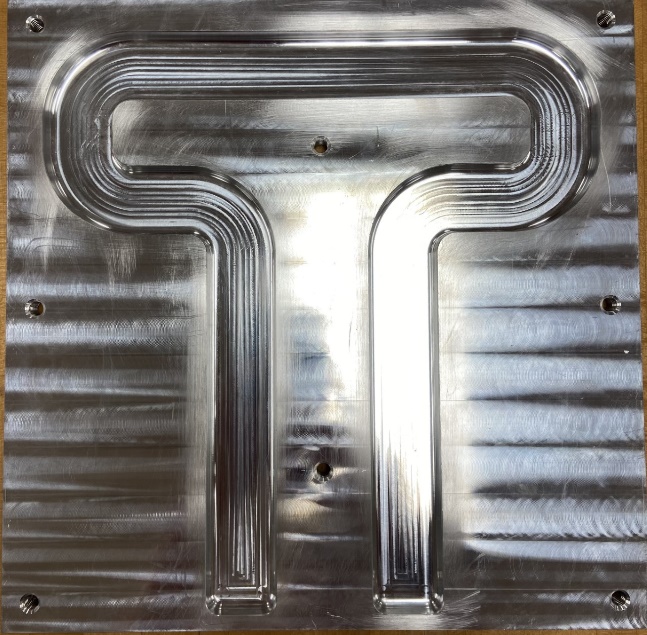 Clayton Carlson
26
Materials Selection
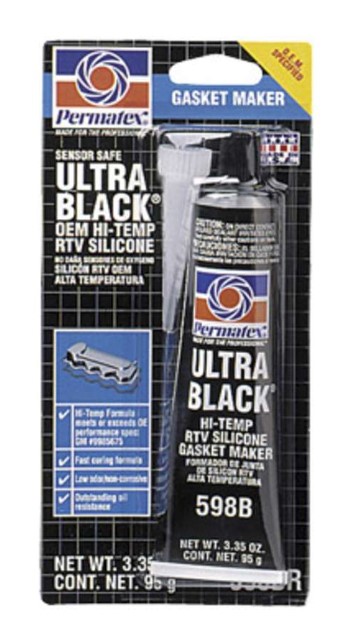 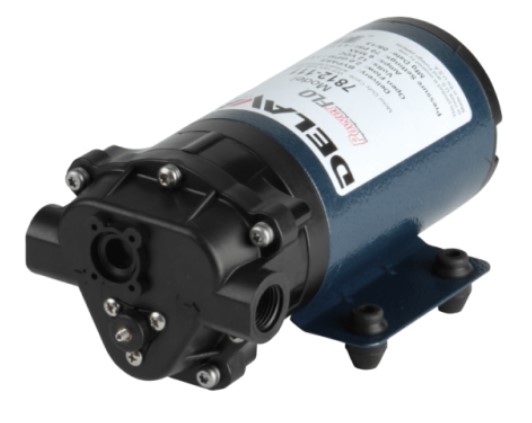 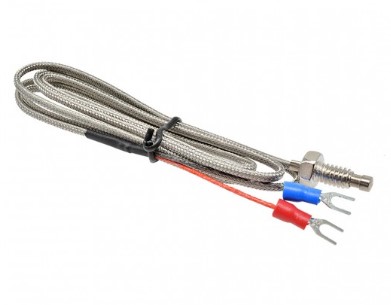 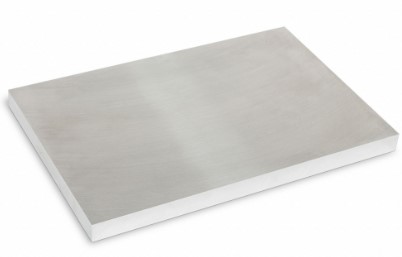 12V 2 GPM PowerFLO Diaphragm Pump
½" Thick 12" x 12" Aluminum Plate
MAX6675       K-Type Thermocouple
Gasket Glue
Chris Carley
27
Materials Selection
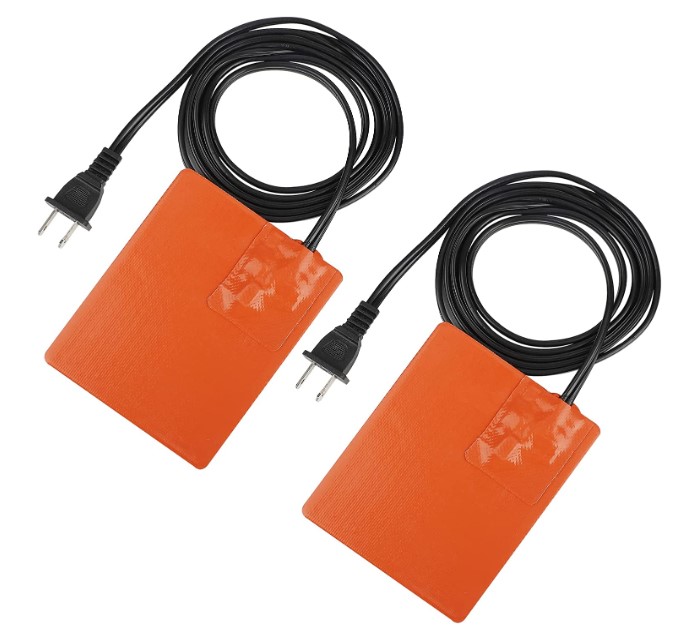 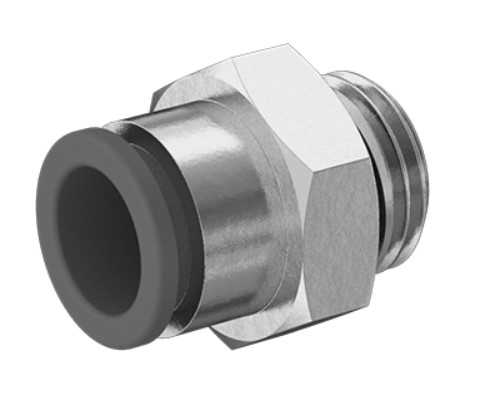 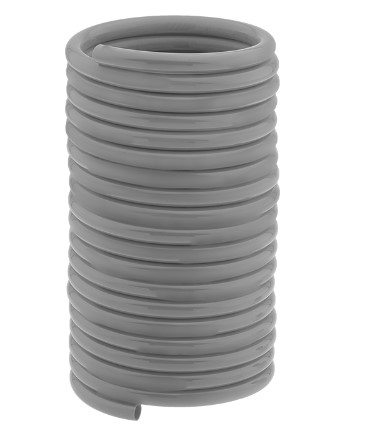 3D Printer Silicone Heated Pad 120V 150W
3/8” OD Push to Connect Fittings
Vinyl Tubing
Chris Carley
28
Testing
Anthony Vicary
29
Testing
Module Housing Material
Aluminum
Aluminum
Wood
Wood
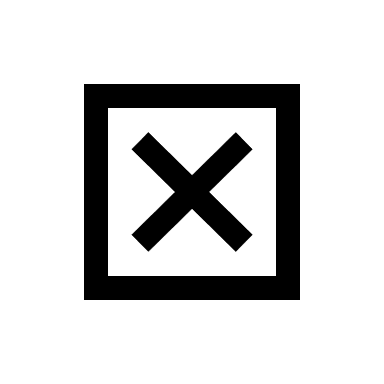 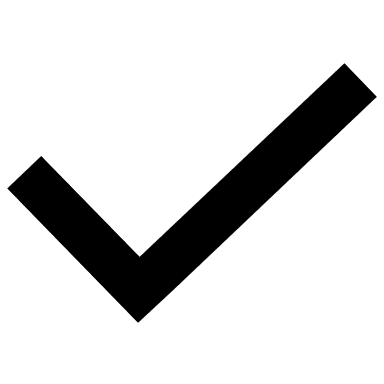 Anthony Vicary
30
Testing Setup
1
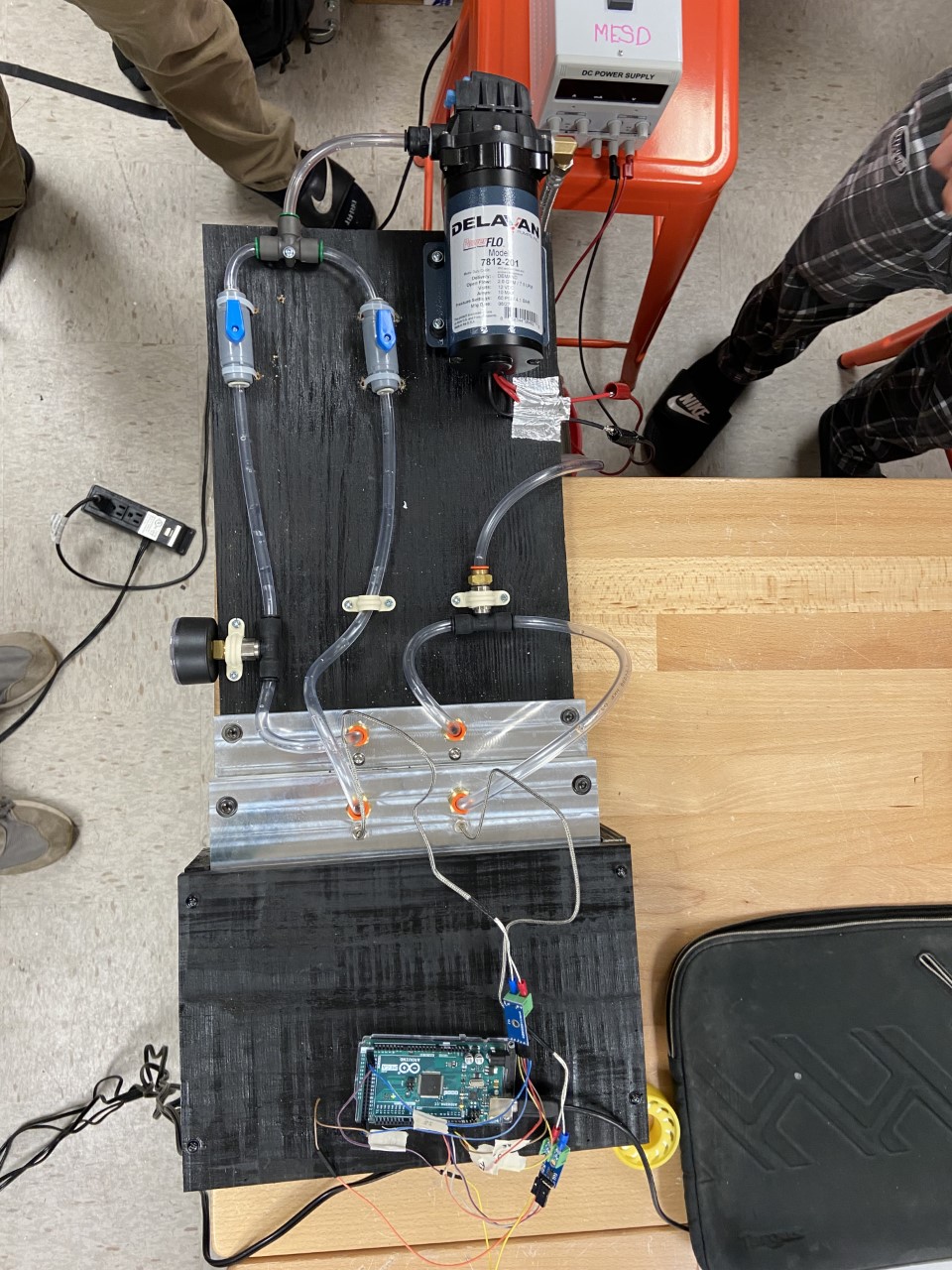 1. Power Supply
2. Pump
2
3. Thermocouple using Arduino
4
4. Pressure Gauge
5. Heating pads inside module
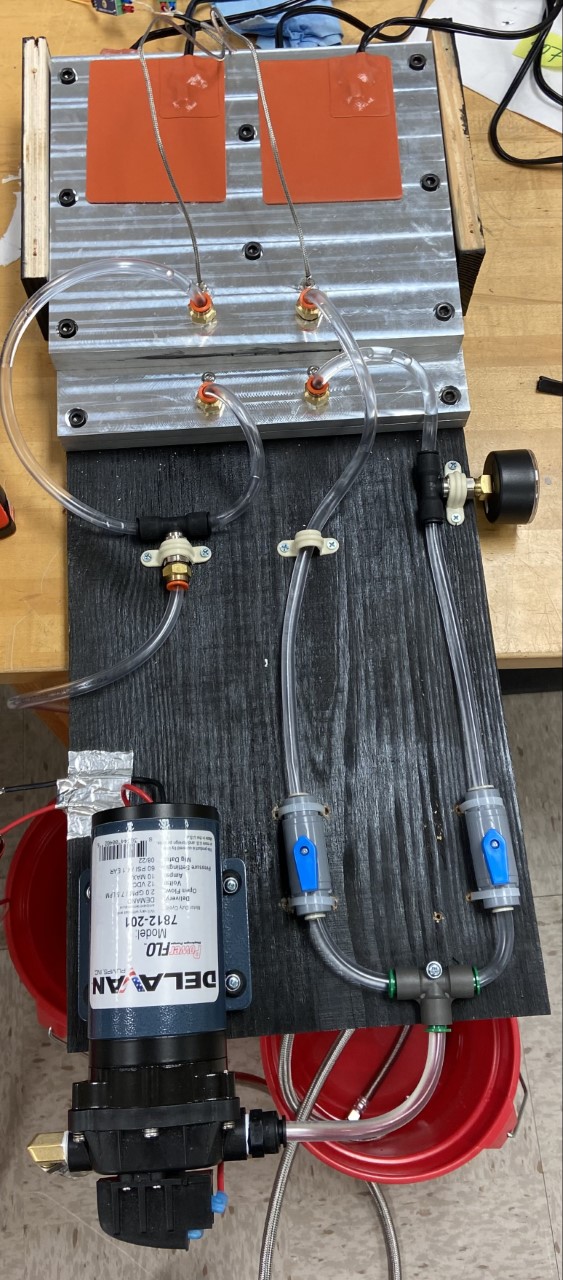 3
31
Anthony Vicary
32
COMSOL Prototype
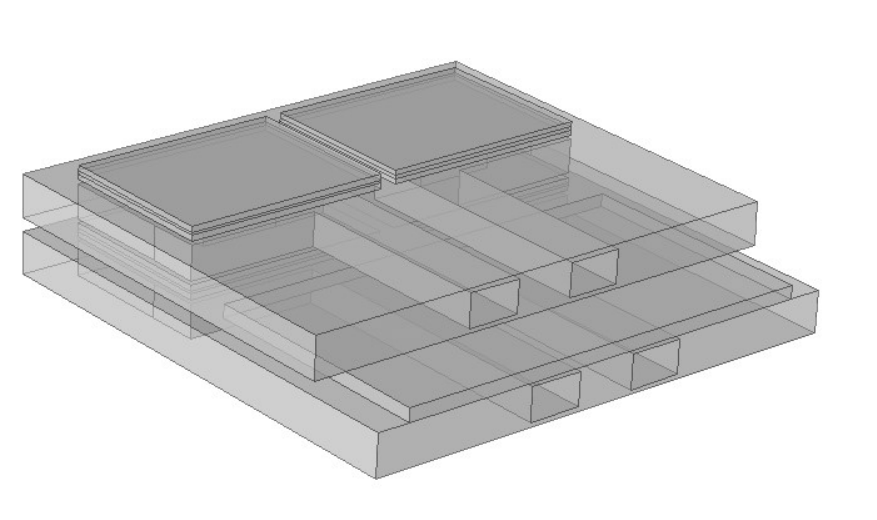 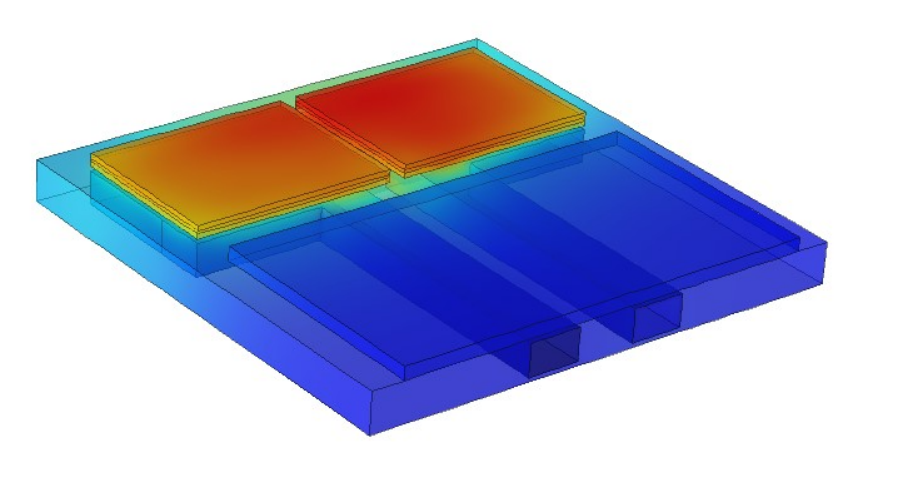 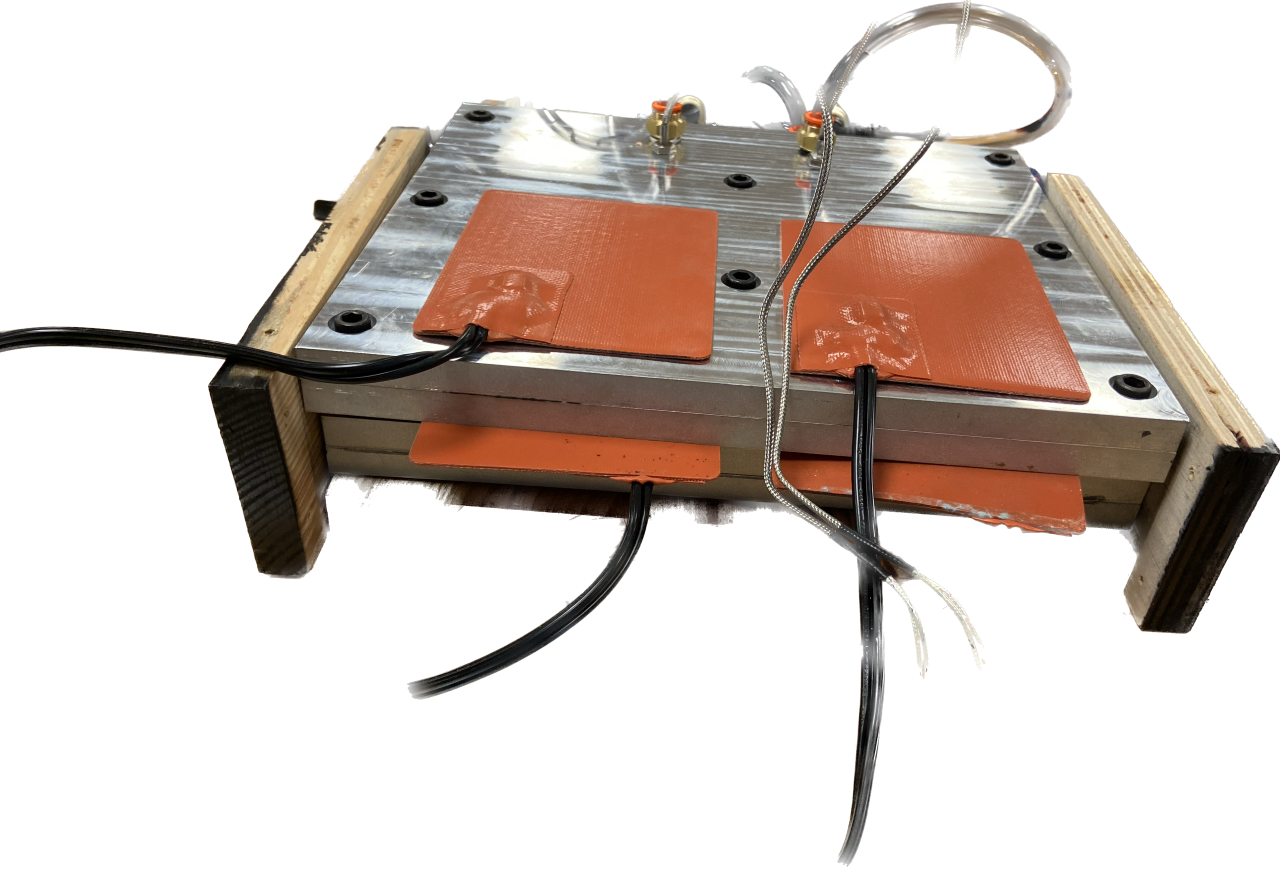 Jacob Owens
33
COMSOL Prototype
Transient Simulation
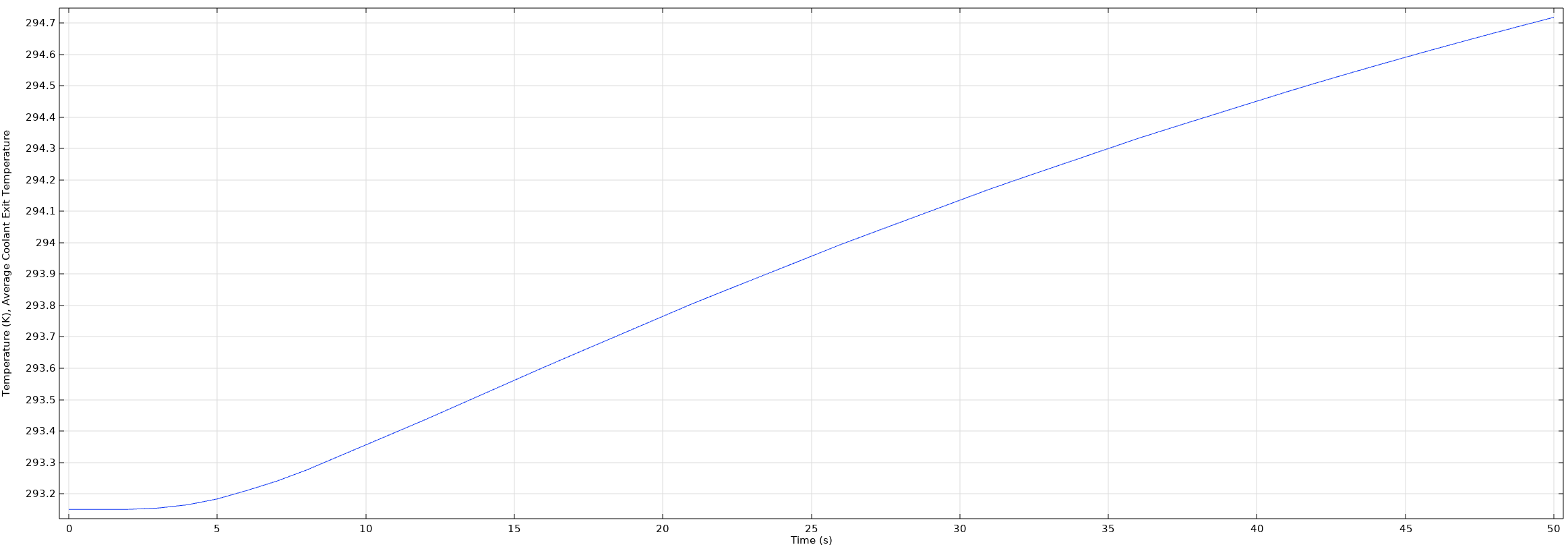 Inlet Temperature 
293 K (20°C)
Outlet Temperature 
294.7 K (66.8°C)
1.7 ˚C Temperature Increase
Jacob Owens
34
COMSOL Results
Simulation Parameters: 5 C-Rate
                                         60 s
Air Cooled
Our Design
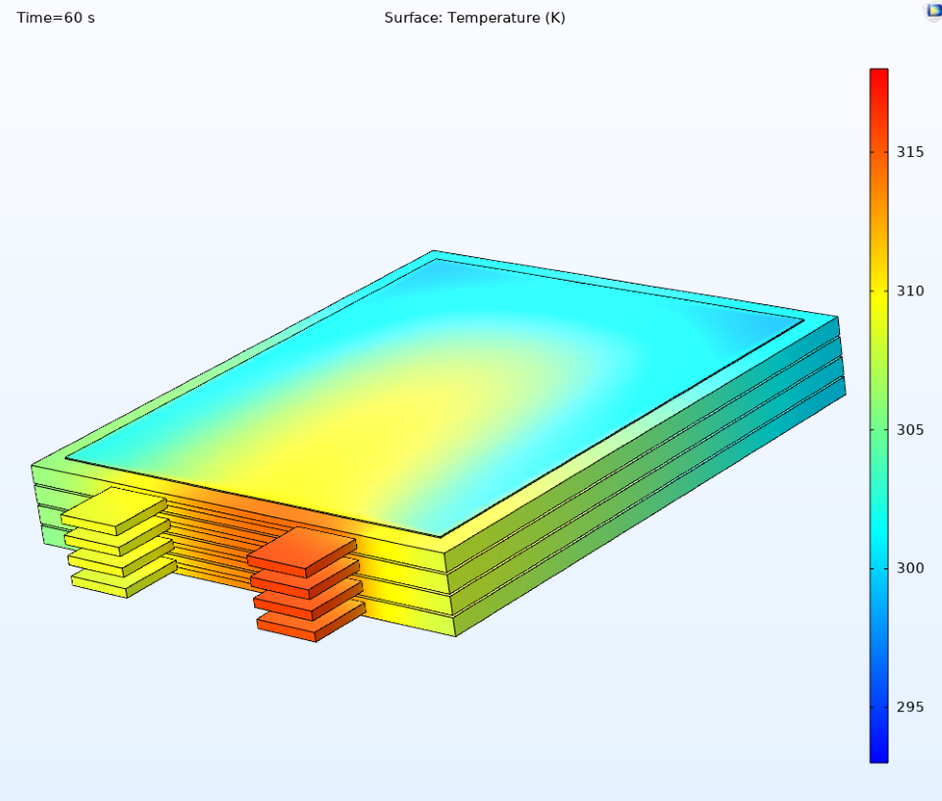 Max Cell Temperature:
41.9°C (315 K)
Max Cell Temperature:
35.8°C (309 K)
Cooling Increase: 17%
Jacob Owens
35
COMSOL Results
Steady State Temperature
Transient Temperature
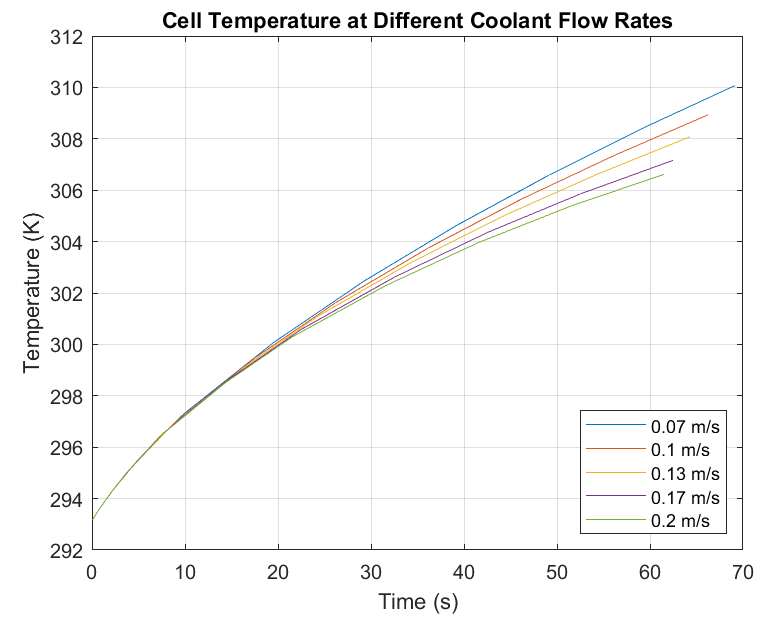 306.5 K (33.4°C)
317 K (43.8°C)
Jacob Owens
36
COMSOL Results
Steady State Temperature
Transient Temperature
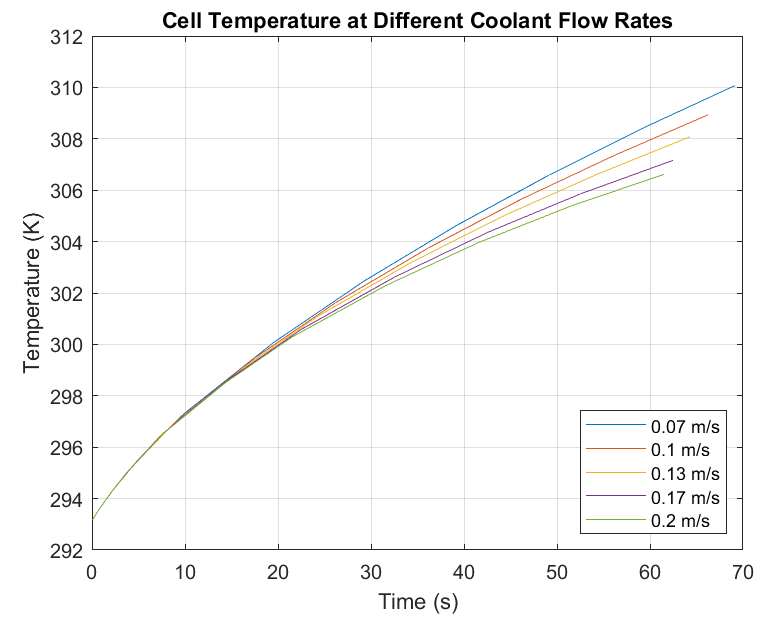 340 K (66.8°C)
308.5 K (35.5°C)
Jacob Owens
37
Validation
Critical Target
Result
Initial transient tests match with transient comsol simulations. Simulations show temperature target is reached.
Calculations show pressure loss is within 5% of 1 kpa limit.
Calculations show that cooling method is within the 20% of module weight target.
Size target was not met. An increase of 15mm in module height results in a 42% increase in module volume.
Aluminum will not corrode with right coolant, so long lasting target is inconclusive but strong indications that it would be met.
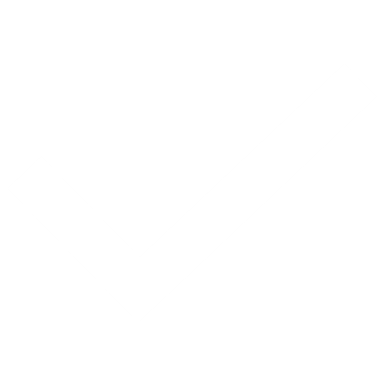 Transient tests prove that temperature target is reached
Temperature
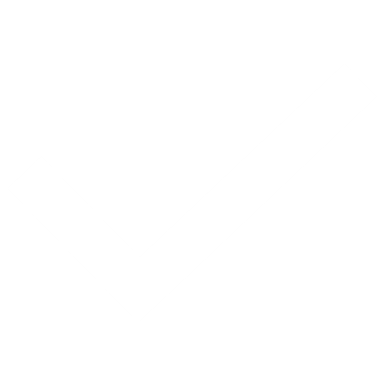 Pressure
Calculations show pressure loss is within 5% of the 1 kPa target
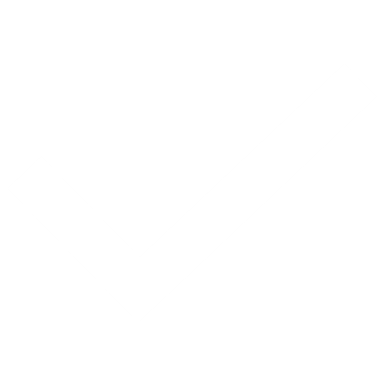 Cooling design weighed 0.9 kg, under 20% of module
Weight
Increased module height 15 mm resulting in a volume increase of 42%
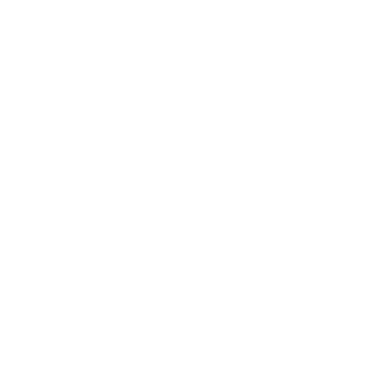 Size
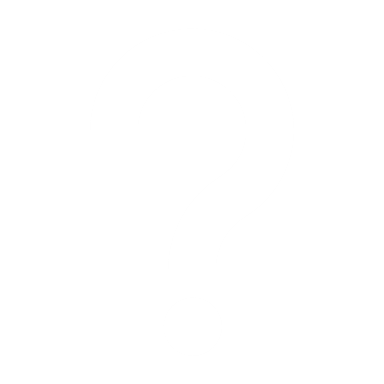 Aluminum will not corrode with coolant but external factors can impact its quality, leading to inconclusive results
Long Lasting
Jacob Owens
38
What it all means
We are within 5% of most of our targets using a Nissan Leaf battery for a class 8 vehicle. Most importantly the temperature target is reached.
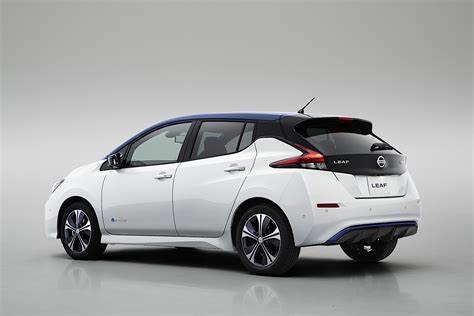 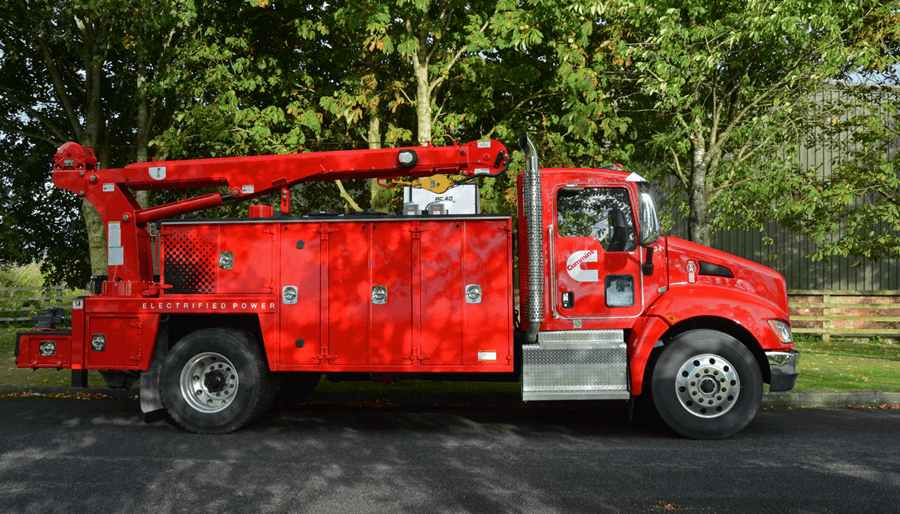 Anthony Vicary
39
Budget
Chris Carley
40
Conclusion
Anthony Vicary
41
Future Work
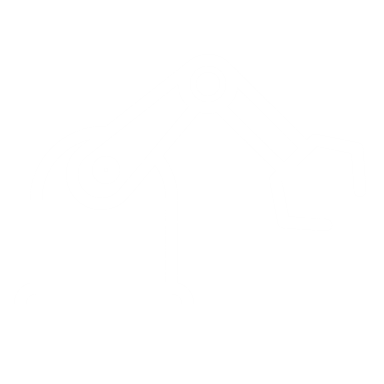 Complete Testing
Finish COMSOL Simulations of Prototype
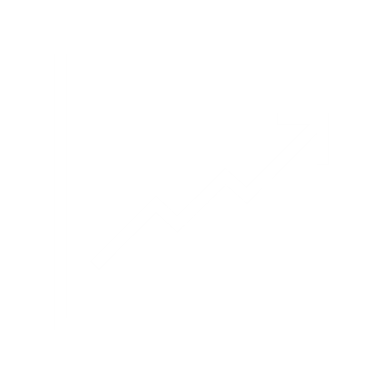 Compare COMSOL to Test Results to Validate Simulations
Anthony Vicary
42
Thanks for listening
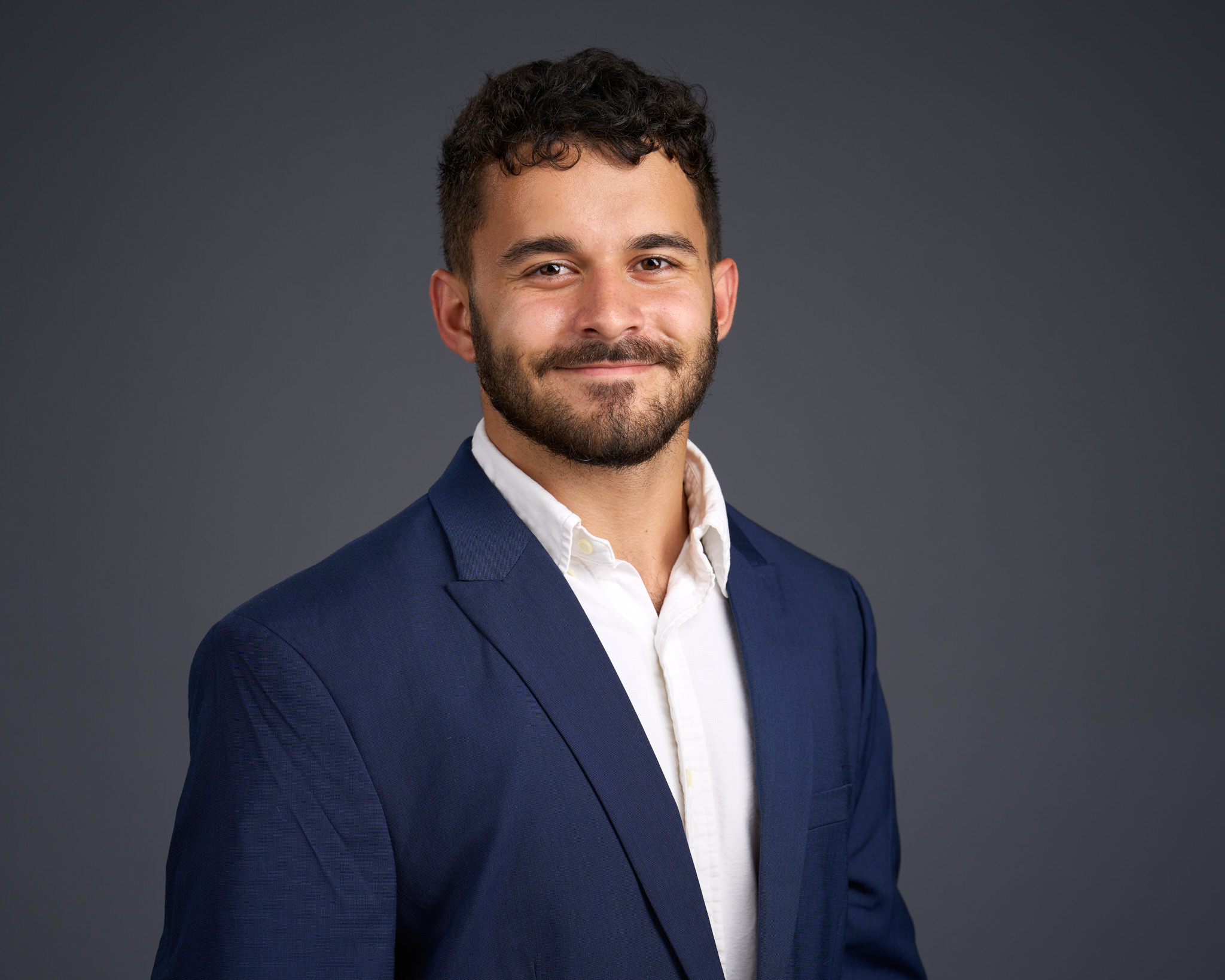 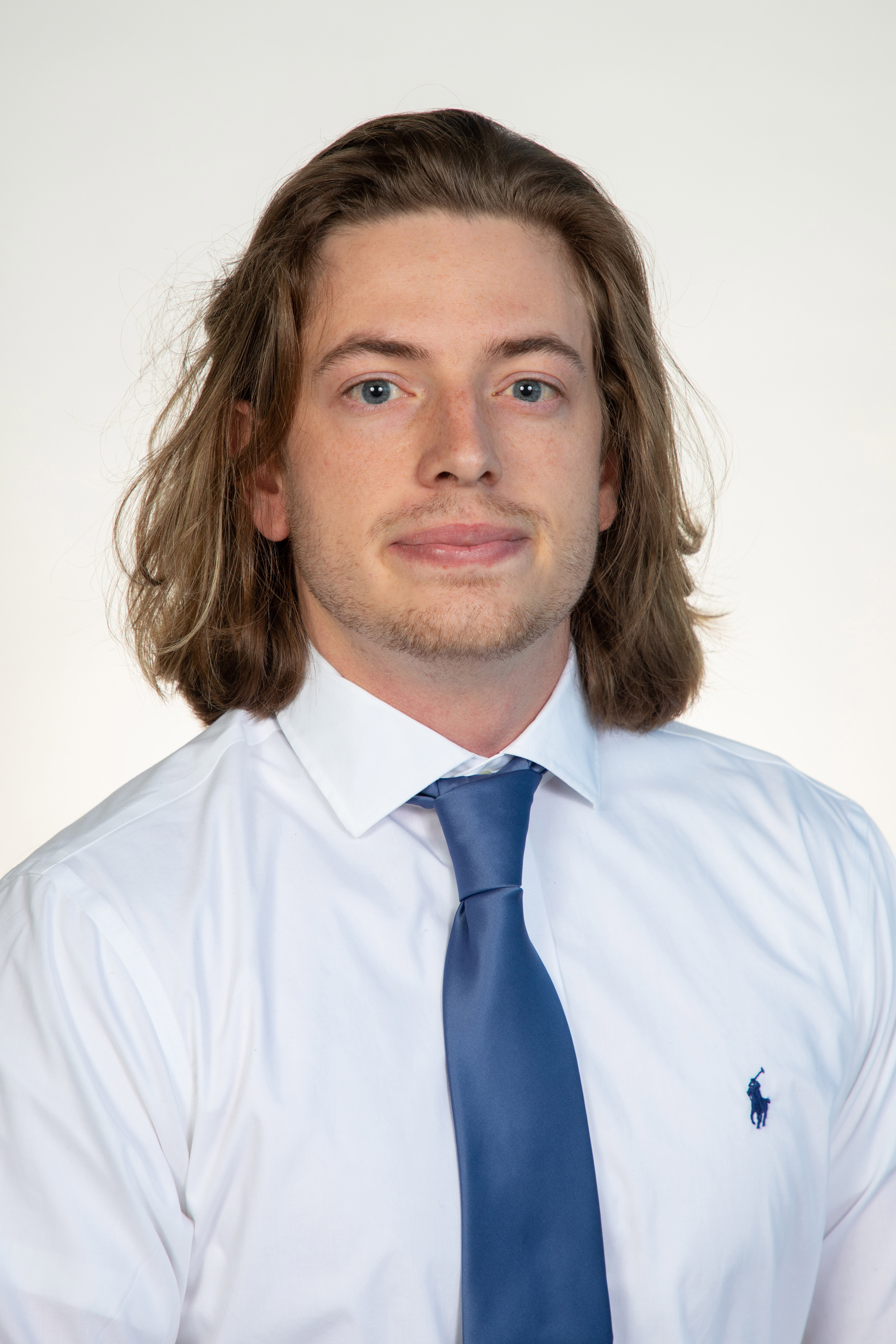 Corey Kelley
Anthony Vicary
Clayton Carlson
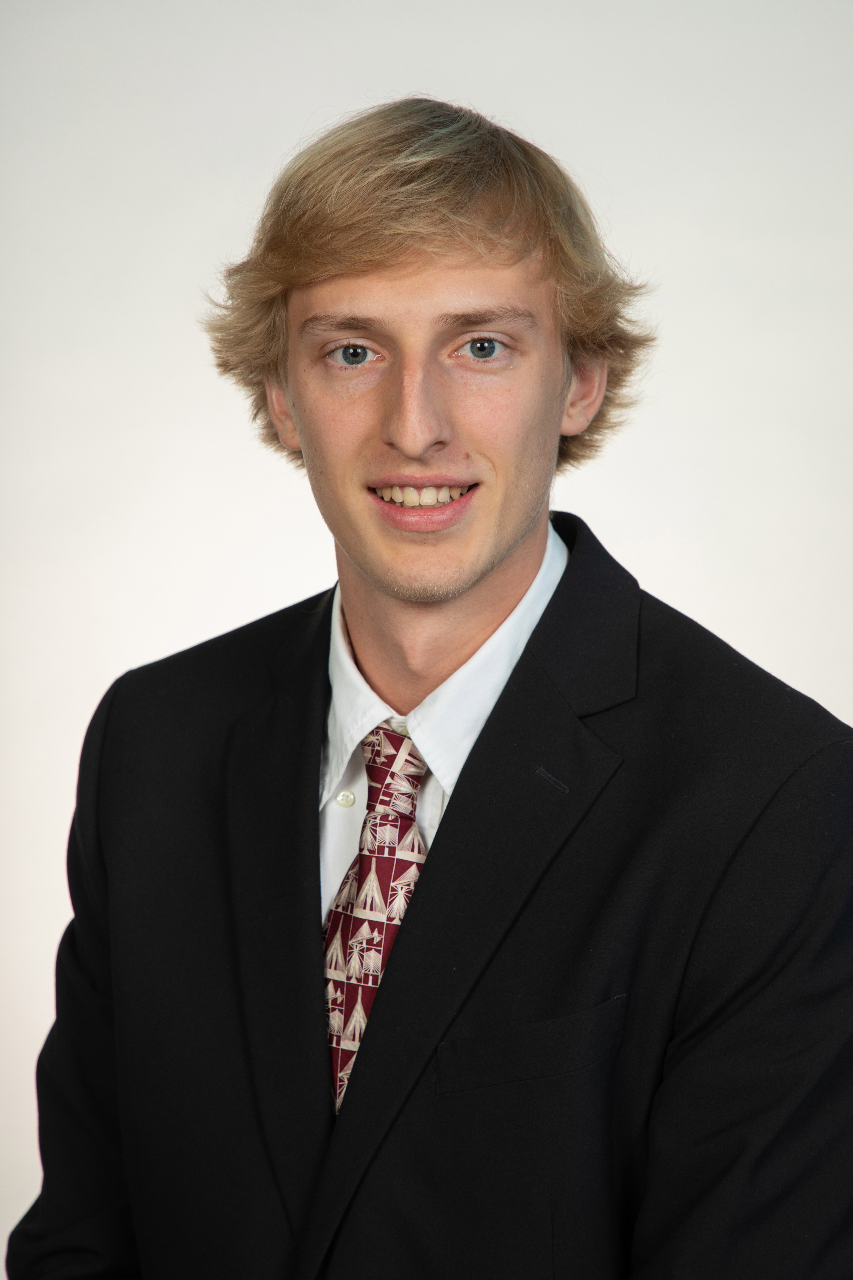 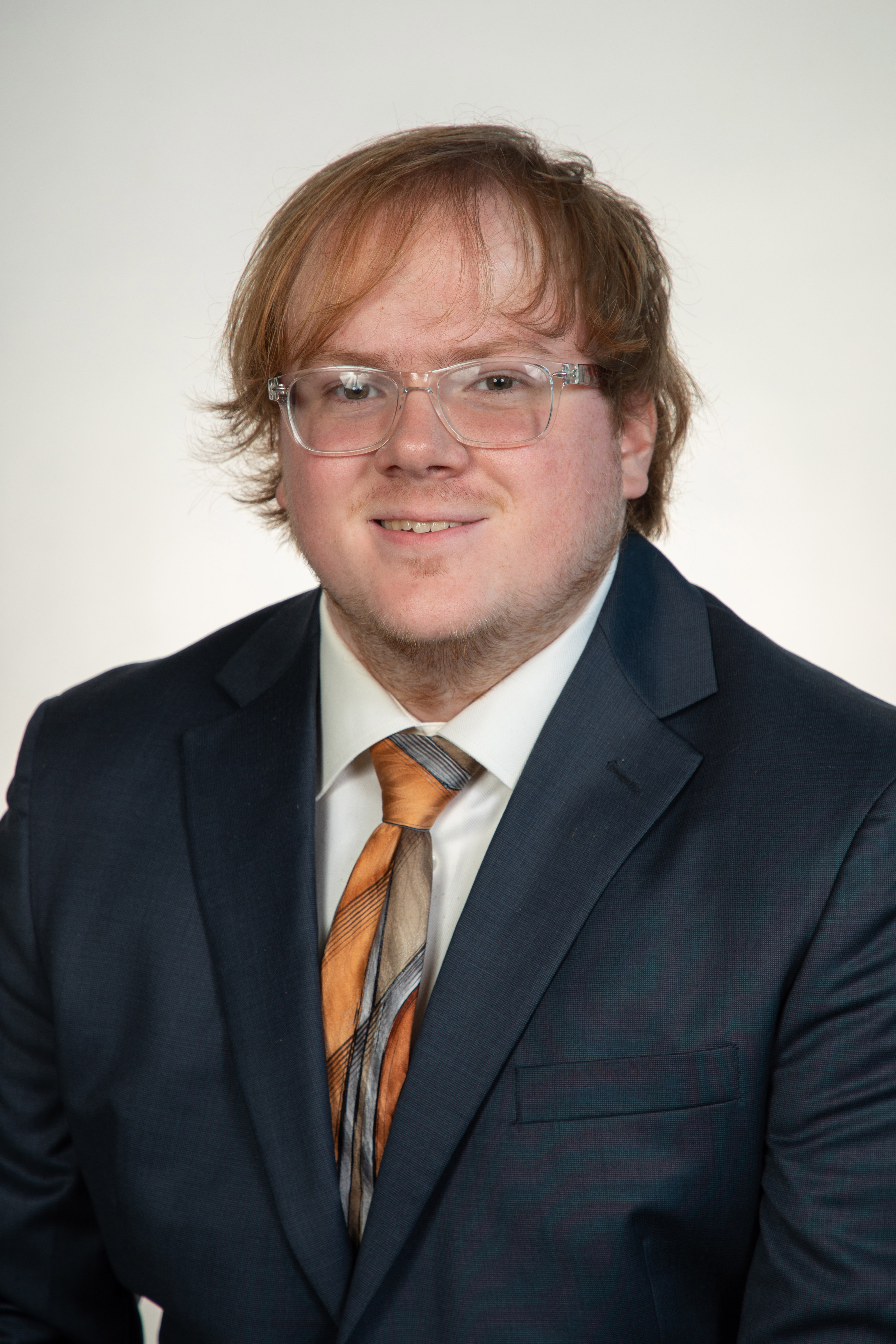 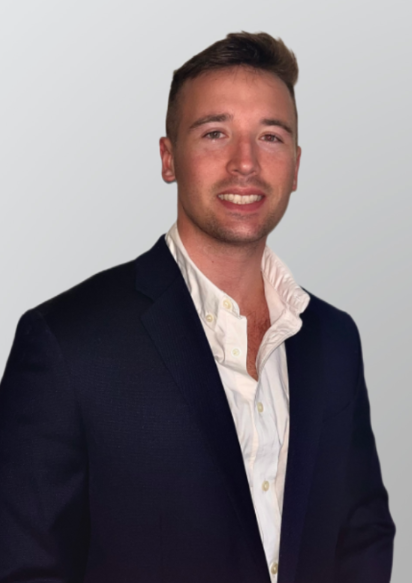 Jacob Owens
Chris Carley
Anthony Vicary | Chris Carley | Clayton Carlson | Corey Kelley | Jacob Owens
43
References
Goutam, S., Nikolian, A., Jaguemont, J., Smekens, J., Omar, N., Van Dan Bossche, P., & Van Mierlo, J. (2017). Three-dimensional electro-thermal model of li-ion pouch cell: Analysis and comparison of cell design factors and model assumptions. Applied Thermal Engineering, 126, 796–808. https://doi.org/10.1016/j.applthermaleng.2017.07.206
44
45
Backup Slides
46
Physical Prototype
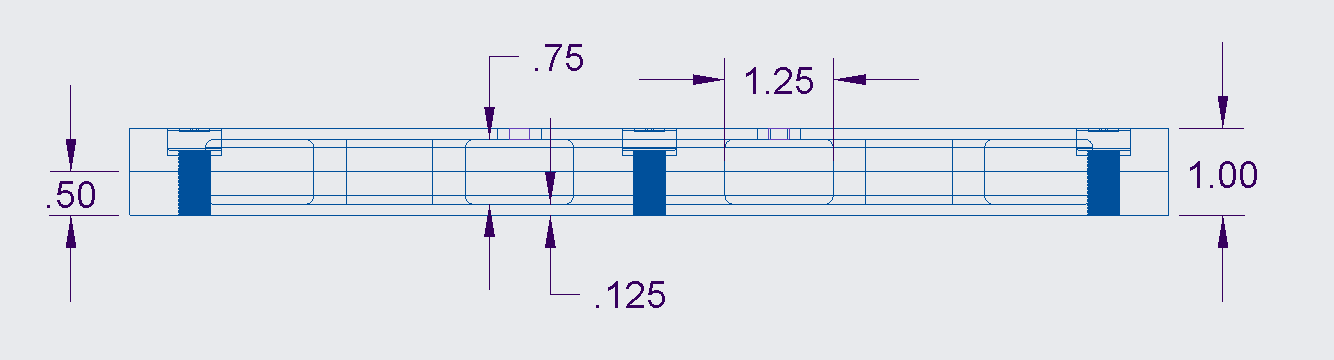 47
Physical Prototype
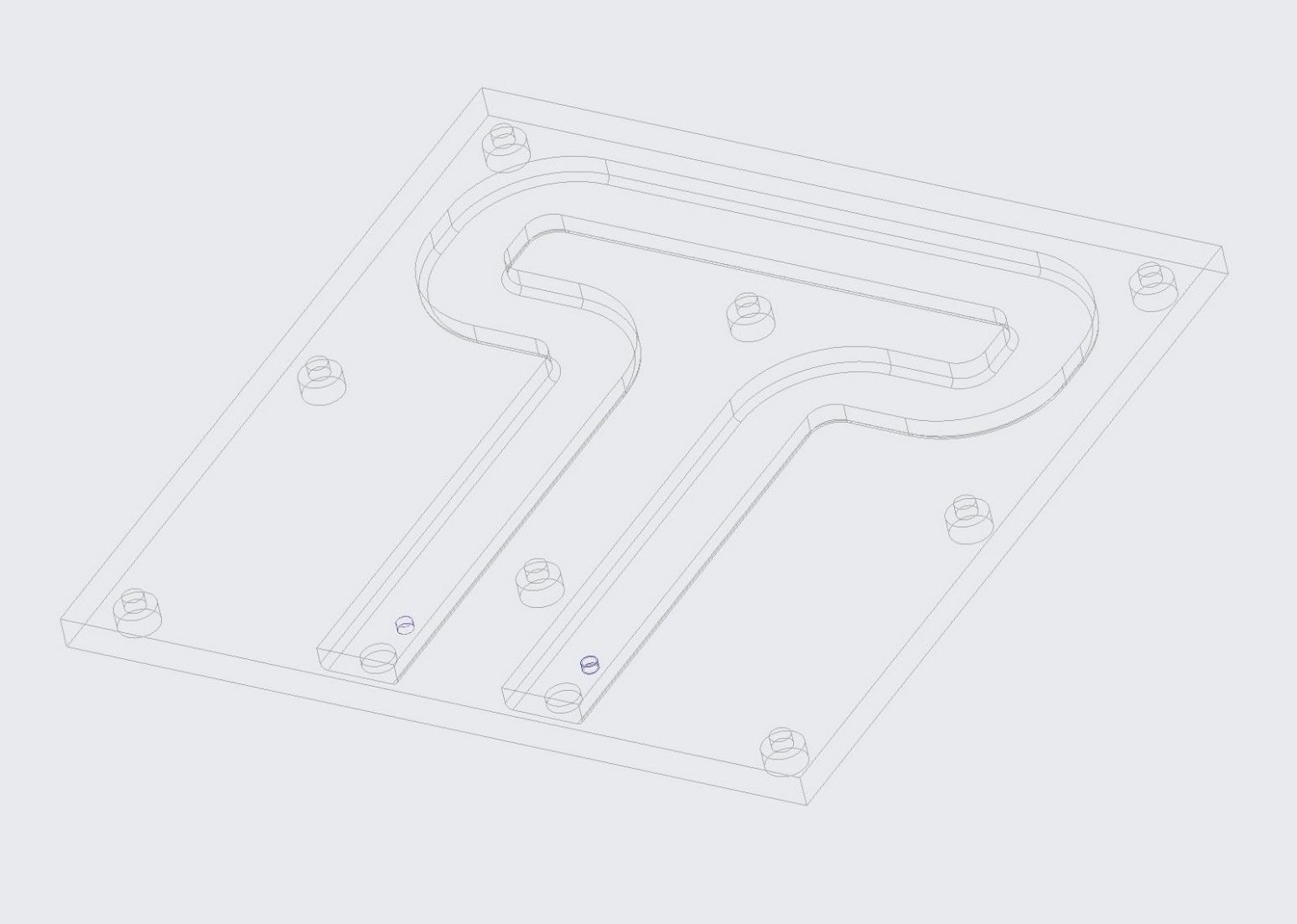 48
Budget Breakdown Sheet
49
Total Spent Sheet
50
Raw Materials Table
51
Hardware Table
52
Tubing & Connections Table
53
Testing Materials Table
54
55